Interacting
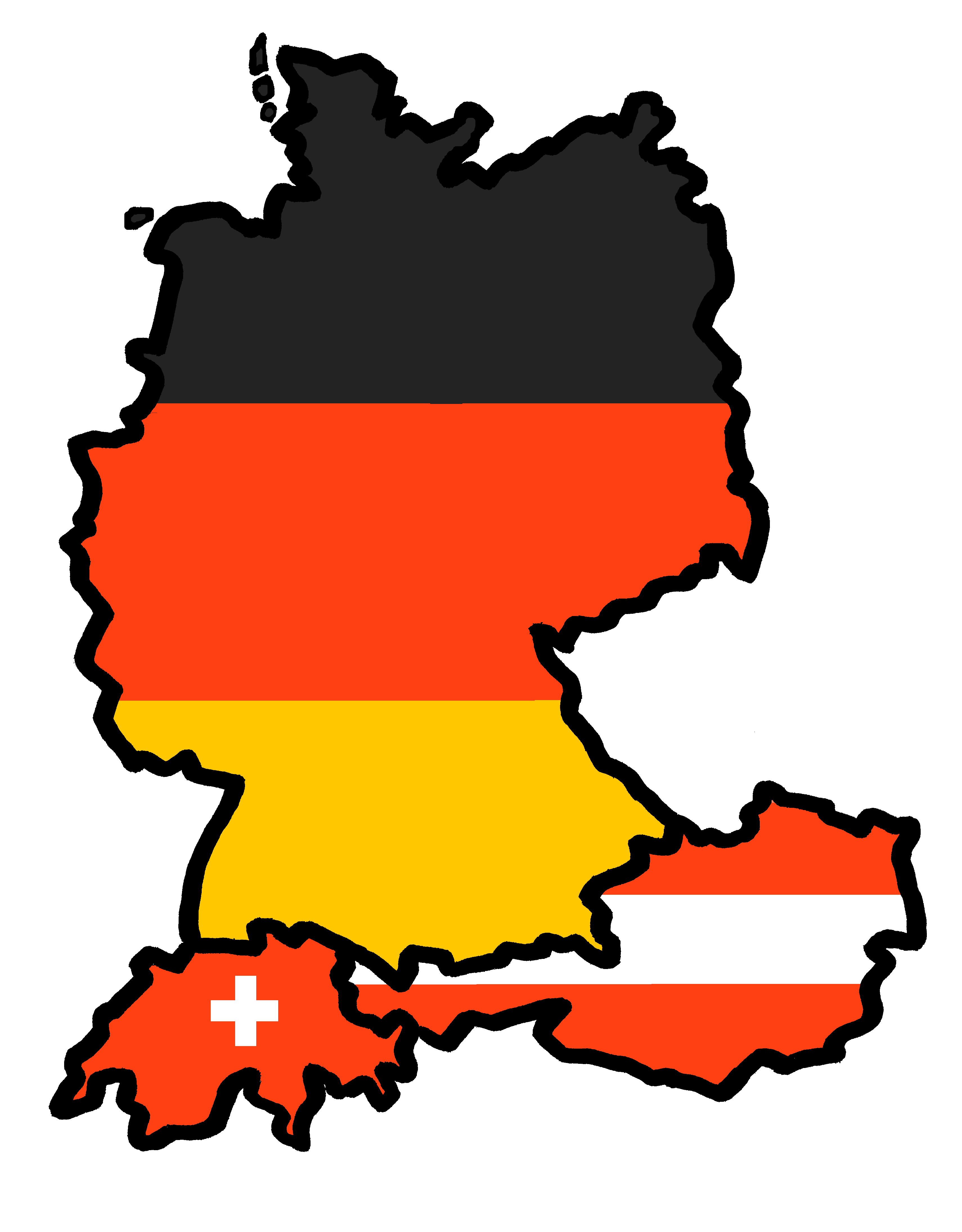 eine Show sehen
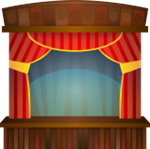 grün
Follow ups 1-5
Term 1 Week 3
[Speaker Notes: Artwork by Steve Clarke. Pronoun pictures from NCELP (www.ncelp.org). All additional pictures selected from Pixabay and are available under a Creative Commons license, no
attribution required.

Phonics:  
long [o] wo? [94] wohnen [380] Million [206]
short [o] Kopf [279]  offen [382]  kommen [61]

Vocabulary: mögen, ich mag, du magst, er/sie/es mag [168] Fahrräder [2138] Feier [n/a] Häuser [147] Länder [134] Mädchen [602] Musiker [2577] Sportler [2565]
Jones, R.L & Tschirner, E. (2019). A frequency dictionary of German: Core vocabulary for learners. London: Routledge.

The frequency rankings for words that occur in this PowerPoint which have been previously introduced in these resources are given in the SOW and in the resources that first
introduced and formally re-visited those words. 
For any other words that occur incidentally in this PowerPoint, frequency rankings will be provided in the notes field wherever possible.

Remember that at the start of the course (first three lessons of Rot/Gelb) pupils learnt language (for greetings and register taking) that can still be part of the lesson routines in upper KS2 (Blau/Grün).  They are not re-taught, as we anticipate that teachers have built these in from early in lower KS2.]
long [o]
…
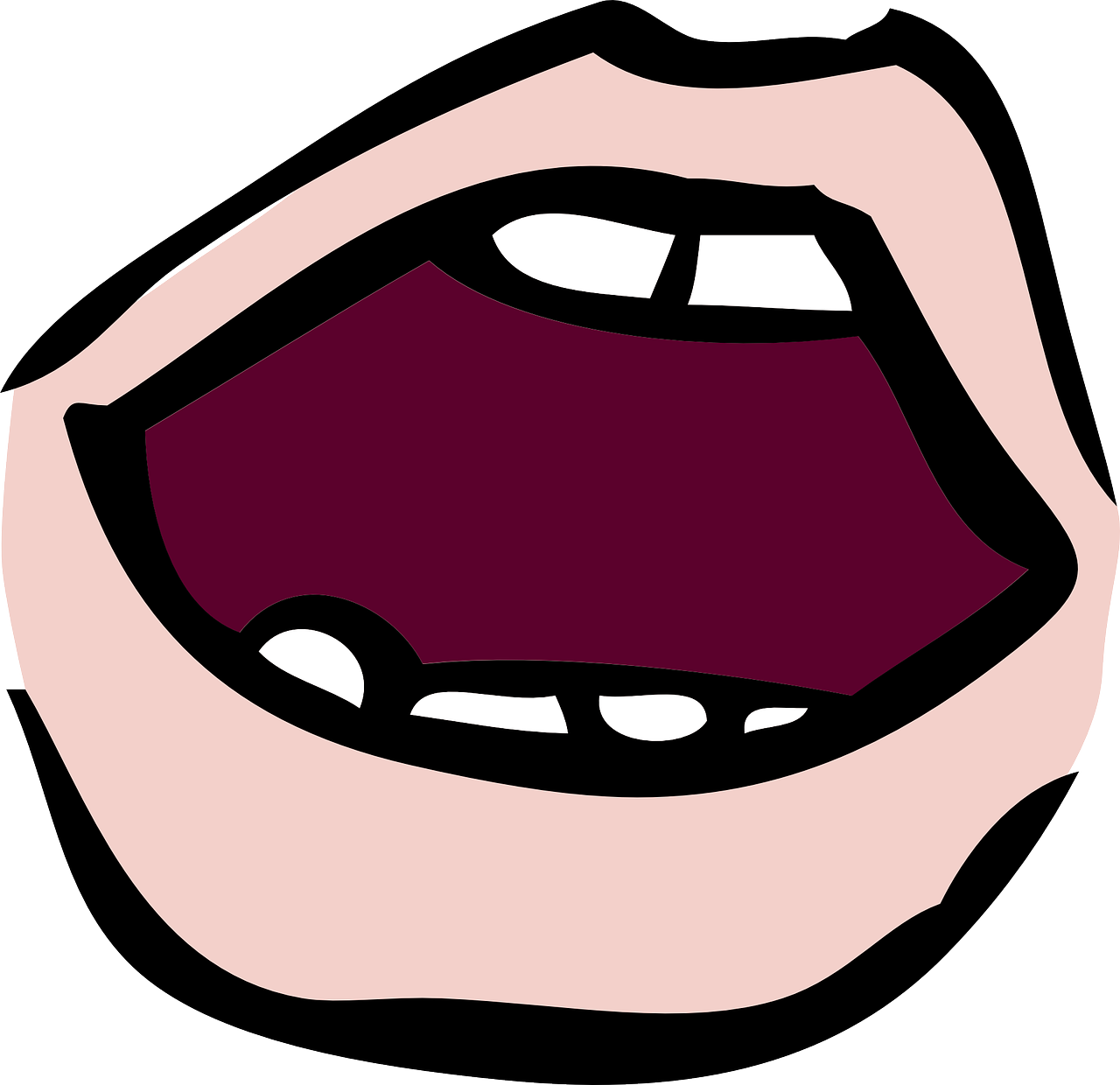 aussprechen
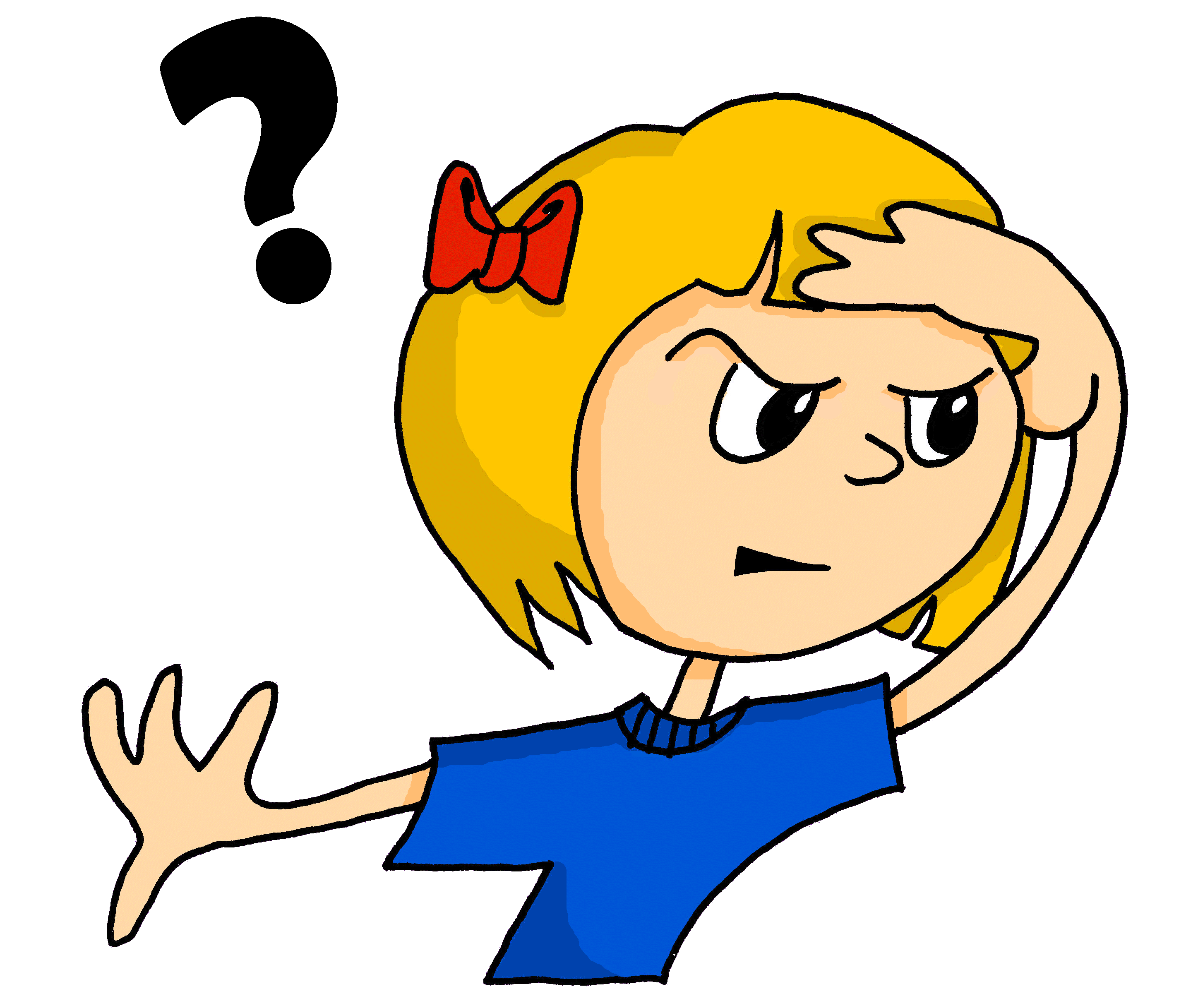 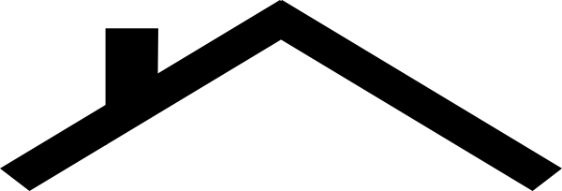 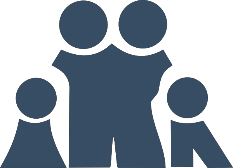 wohnen
wo
Million
[to live]
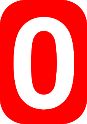 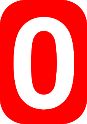 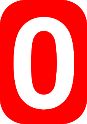 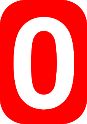 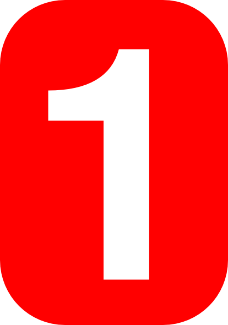 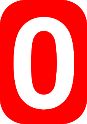 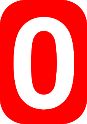 [Speaker Notes: Timing: 1 minute

Aim: to consolidate the SSC long [o].

Procedure:
Re-present the SSC and the source word ‘wo’ (with gesture, if using).
Click to bring on the picture and get pupils to repeat the word ‘wo’ (with gesture, if using).
Present the cluster words in the same way, bringing on the picture and getting pupils to pronounce the words.

Word frequency (1 is the most frequent word in German): Million [206] ohne [119] wo? [94] wohnen [380] 
Jones, R.L & Tschirner, E. (2019). A frequency dictionary of German: Core vocabulary for learners. London: Routledge.]
short [o]
…
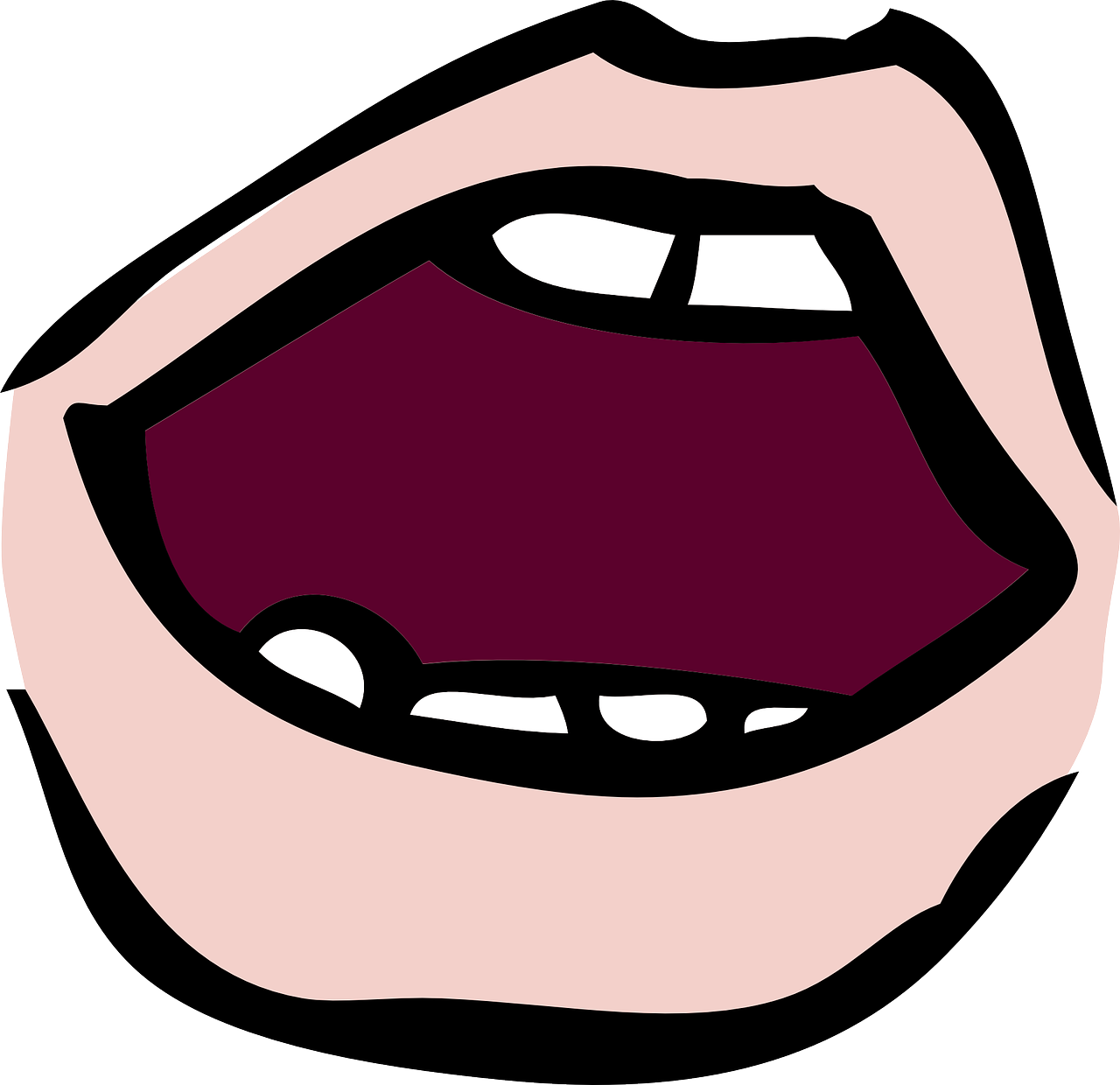 aussprechen
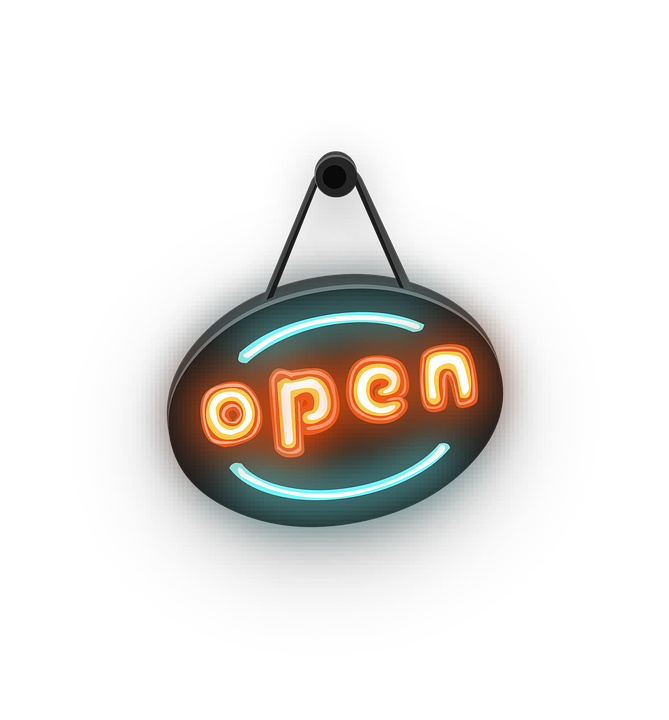 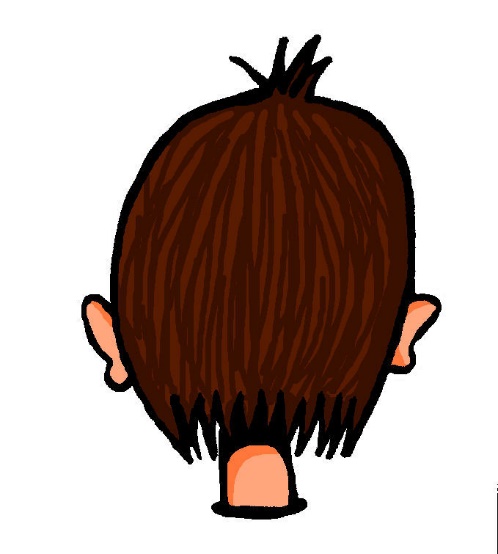 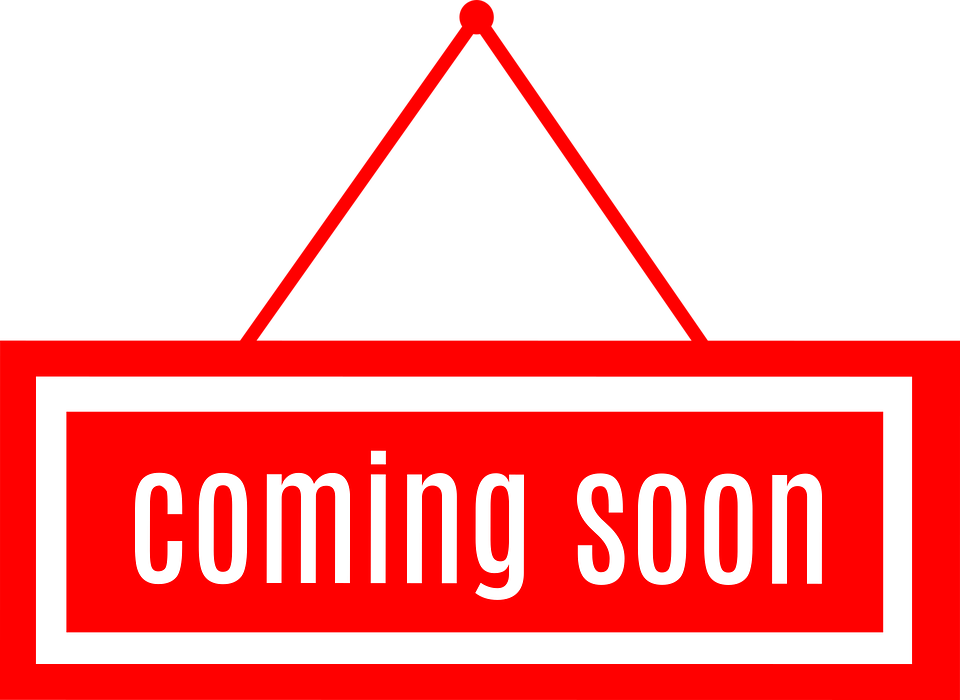 kommen
Kopf
offen
[to come]
[Speaker Notes: Timing: 1 minute

Aim: to consolidate the SSC short [o].

Procedure:
Re-present the SSC and the source word ‘Kopf’ (with gesture, if using).
Click to bring on the picture and get pupils to repeat the word ‘Kopf’ (with gesture, if using).
Present the cluster words in the same way, bringing on the picture and getting pupils to pronounce the words.

Word frequency (1 is the most frequent word in German): kommen [61] Kopf [279] offen [382]
Jones, R.L & Tschirner, E. (2019). A frequency dictionary of German: Core vocabulary for learners. London: Routledge.]
Follow up 1
long and short [o]
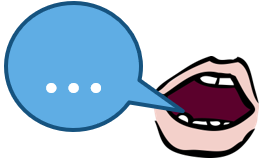 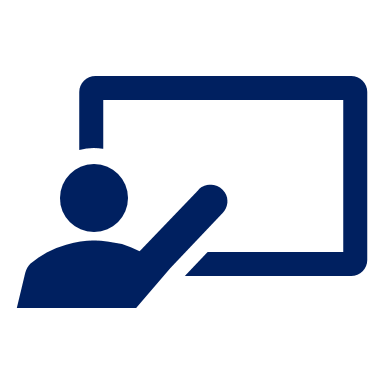 Hör zu. Langes oder kurzes [o]?
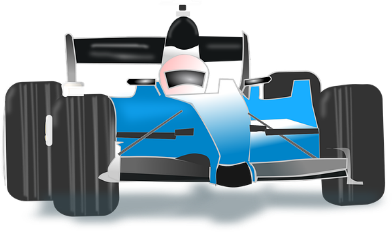 aussprechen
der Grand Prix
Say these words one after the other as quickly as you can. Your partner will count and check.
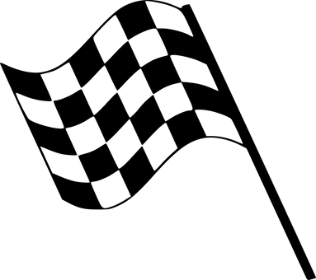 1
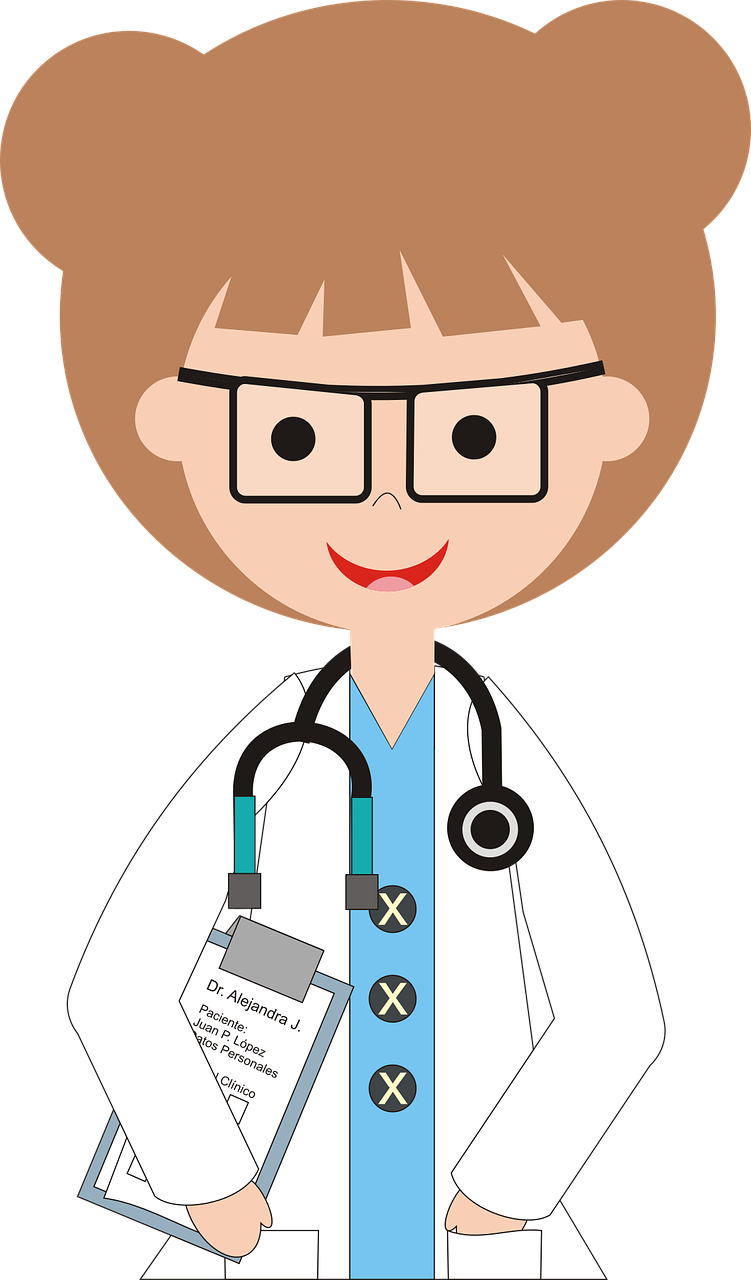 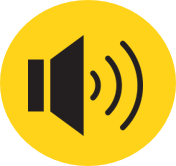 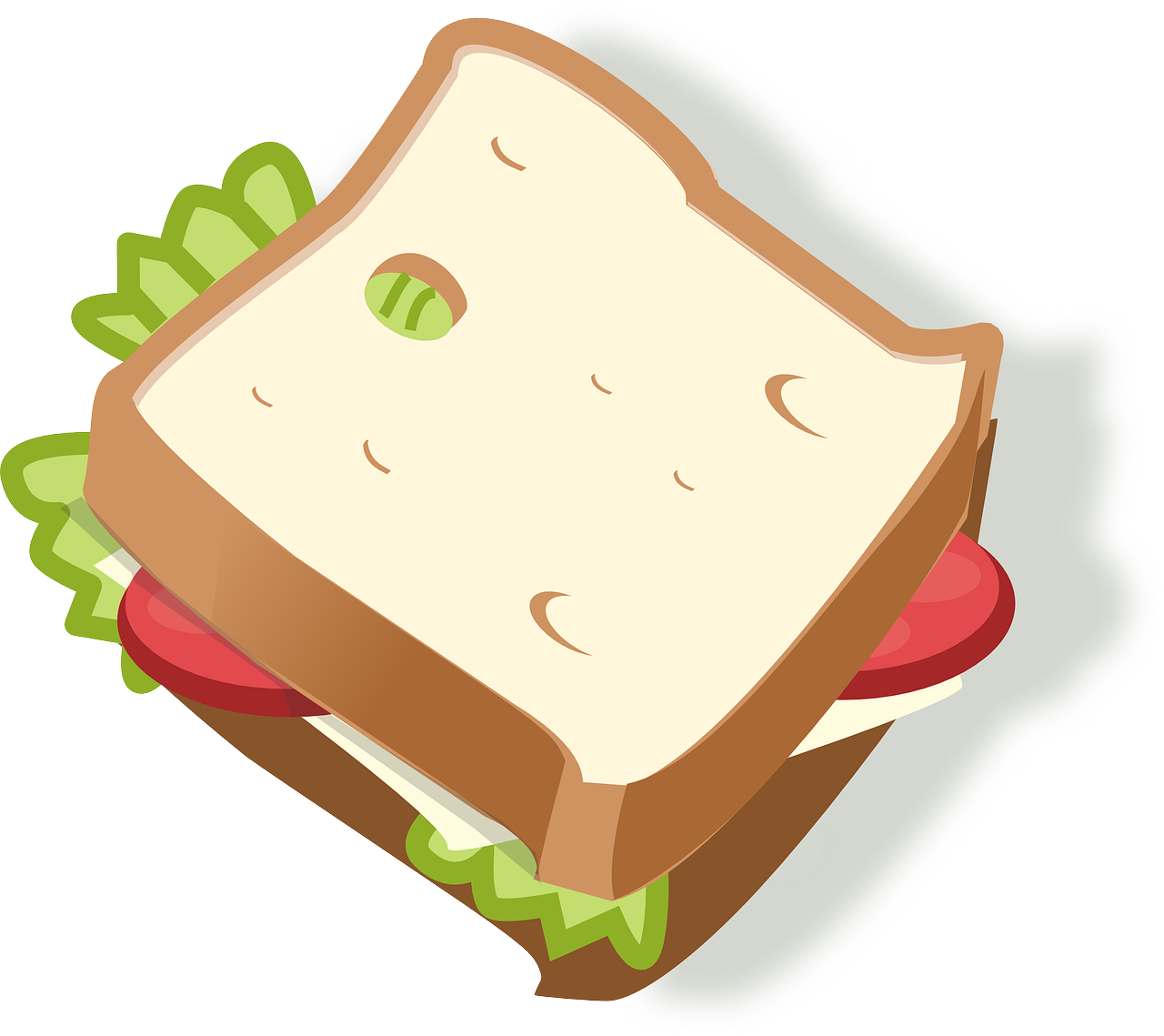 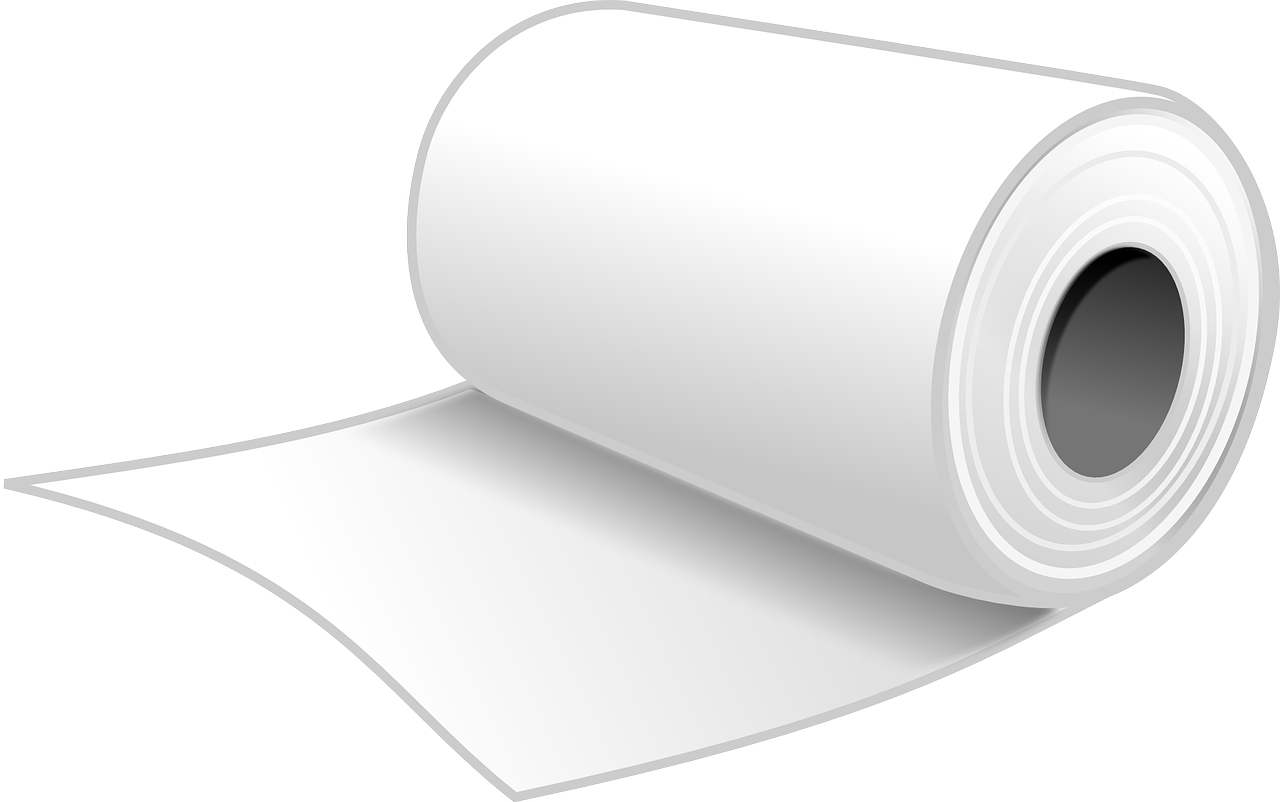 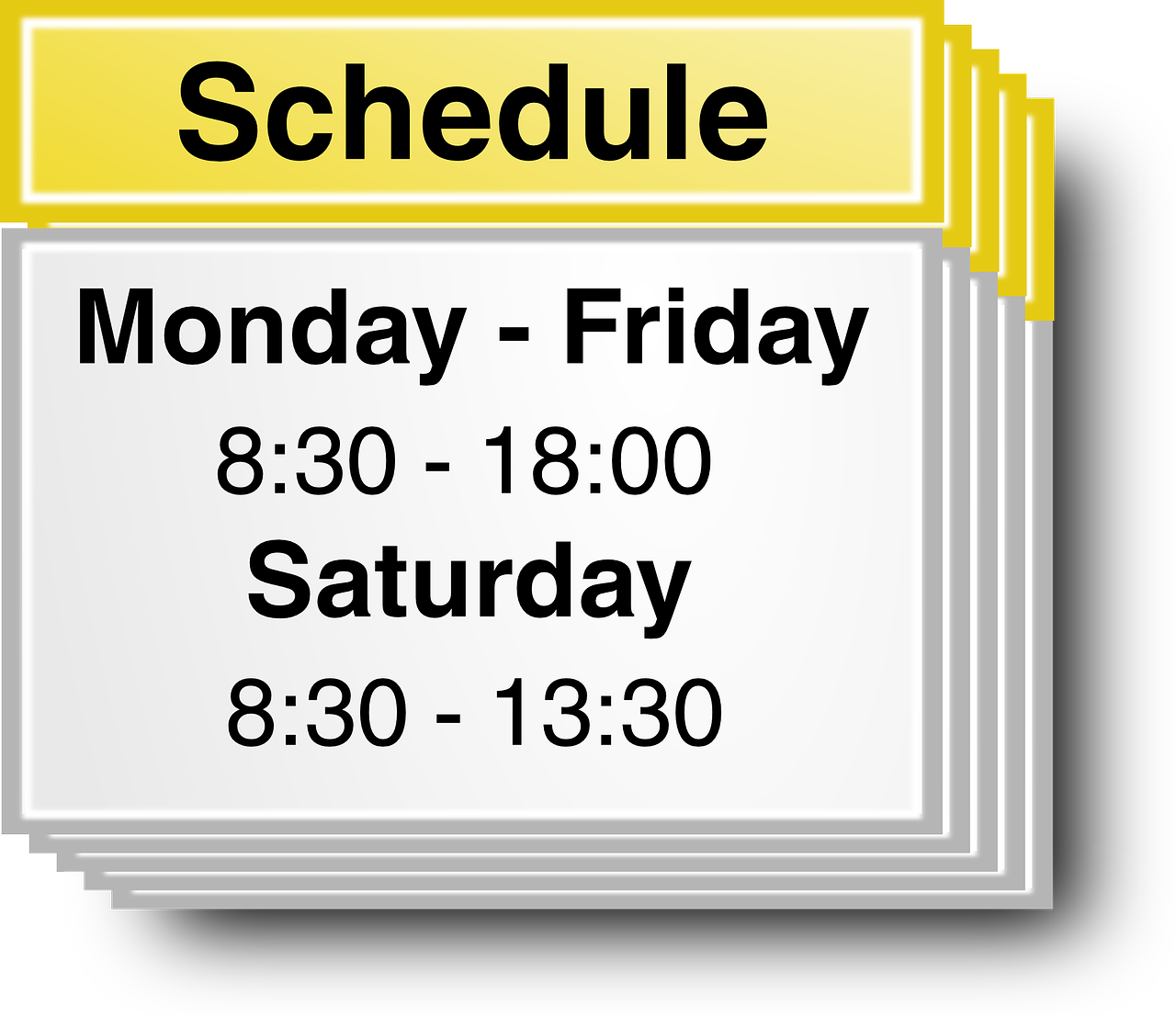 Doktor
Rolle
Woche
2
Butterbrot
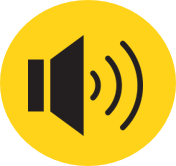 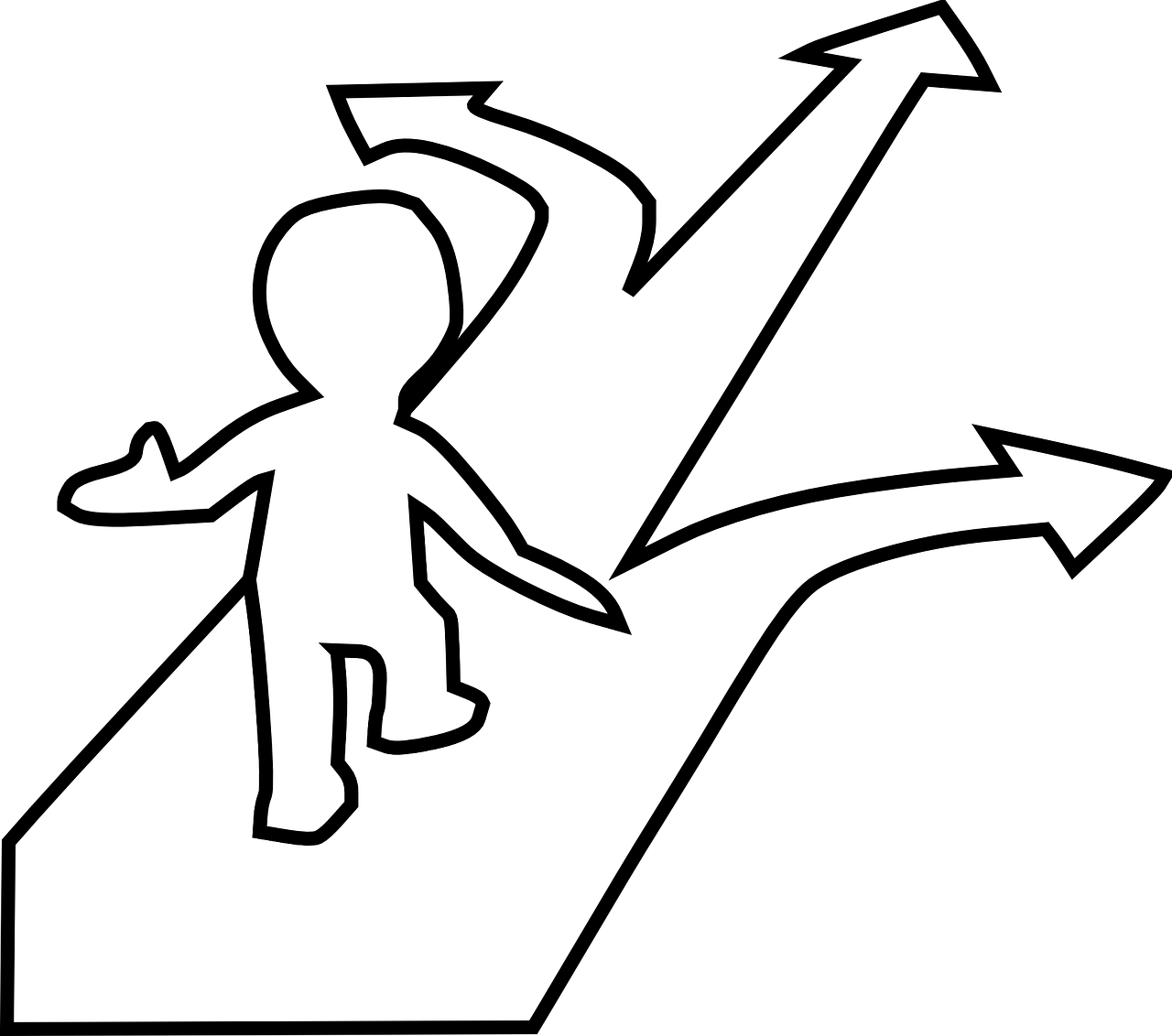 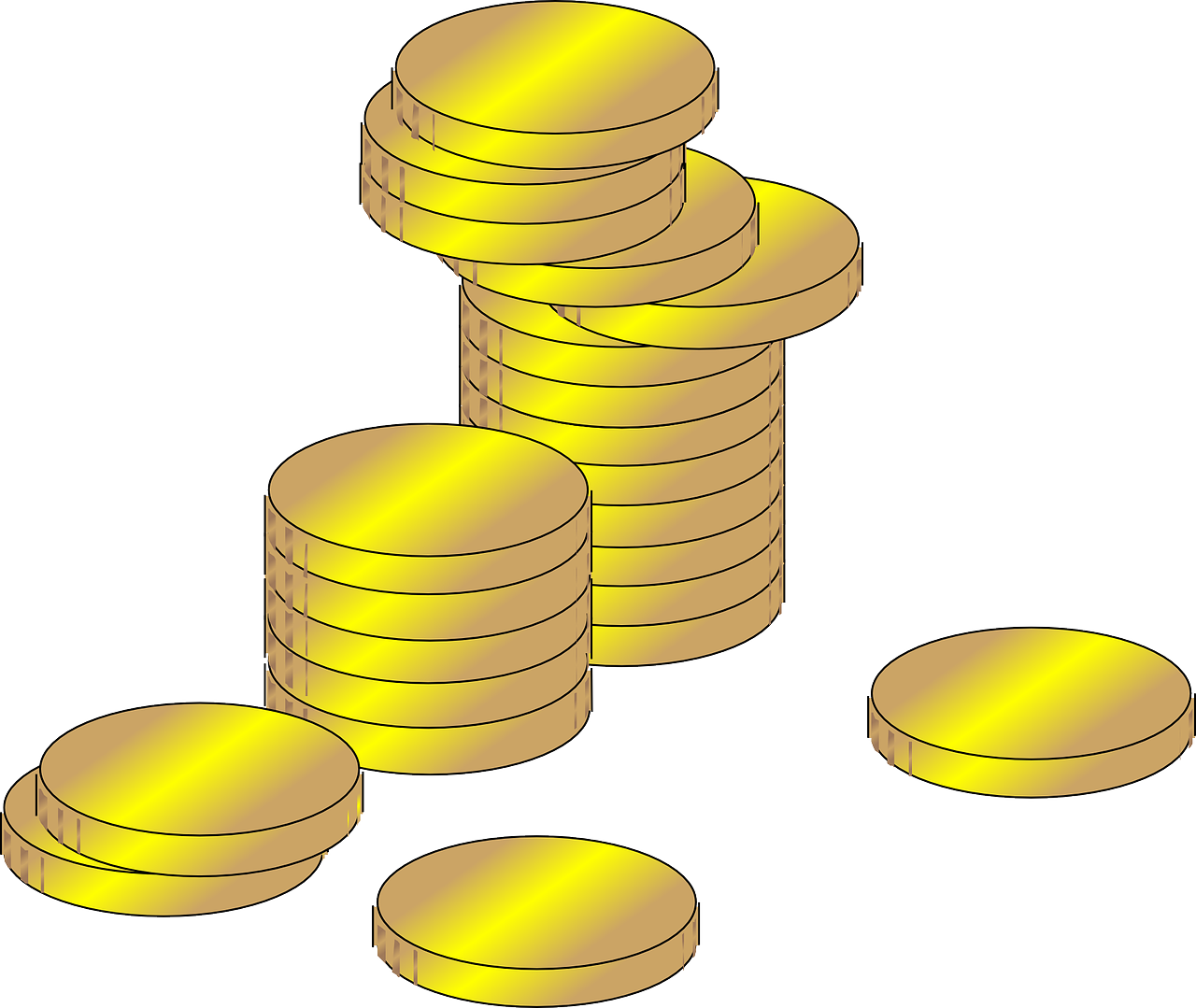 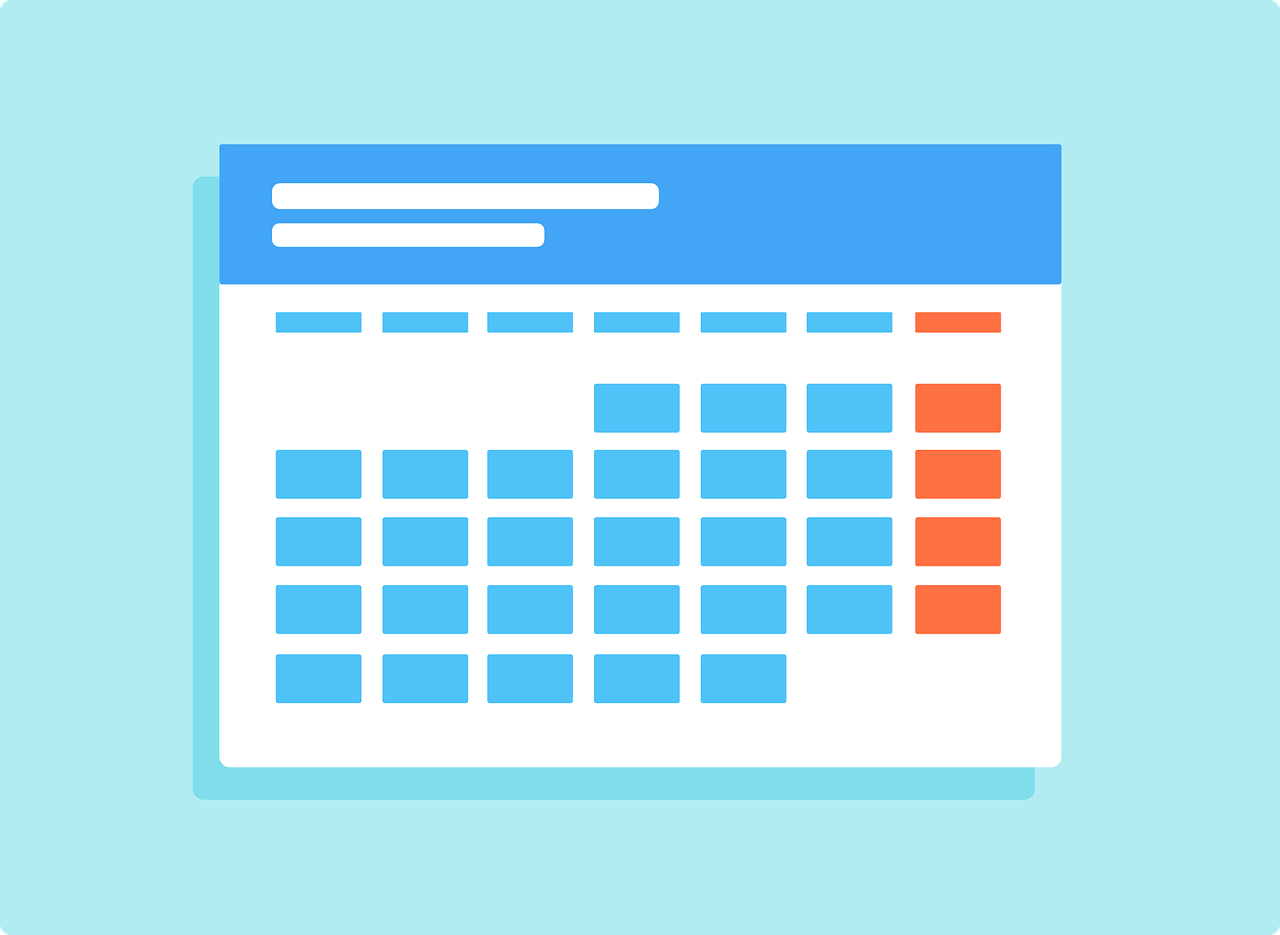 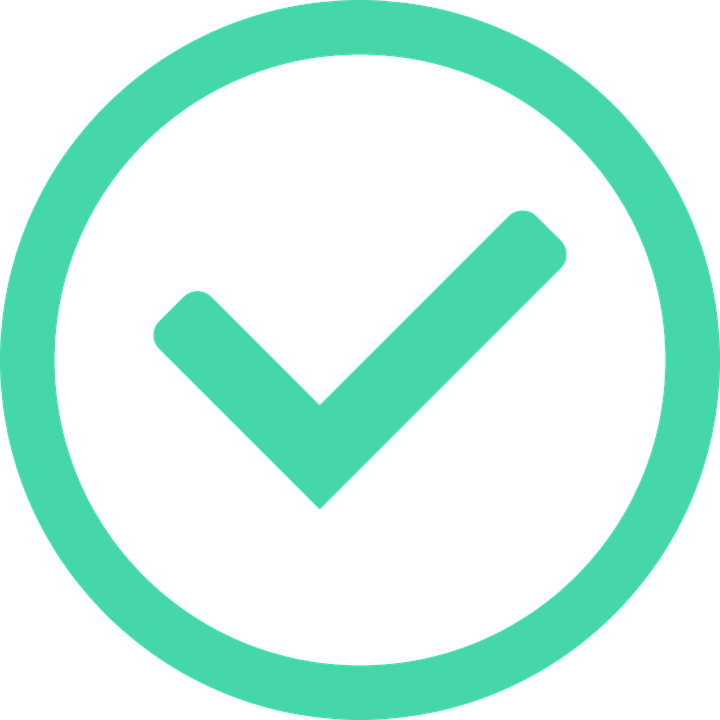 3
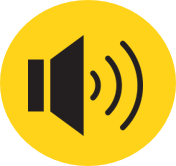 Kosten
oder
positiv
Monat
4
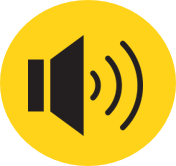 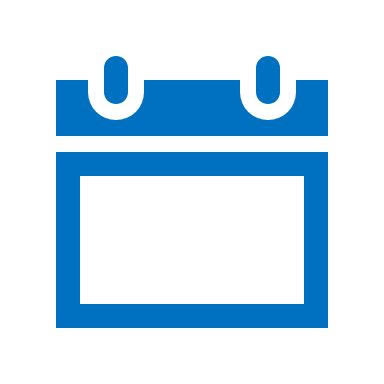 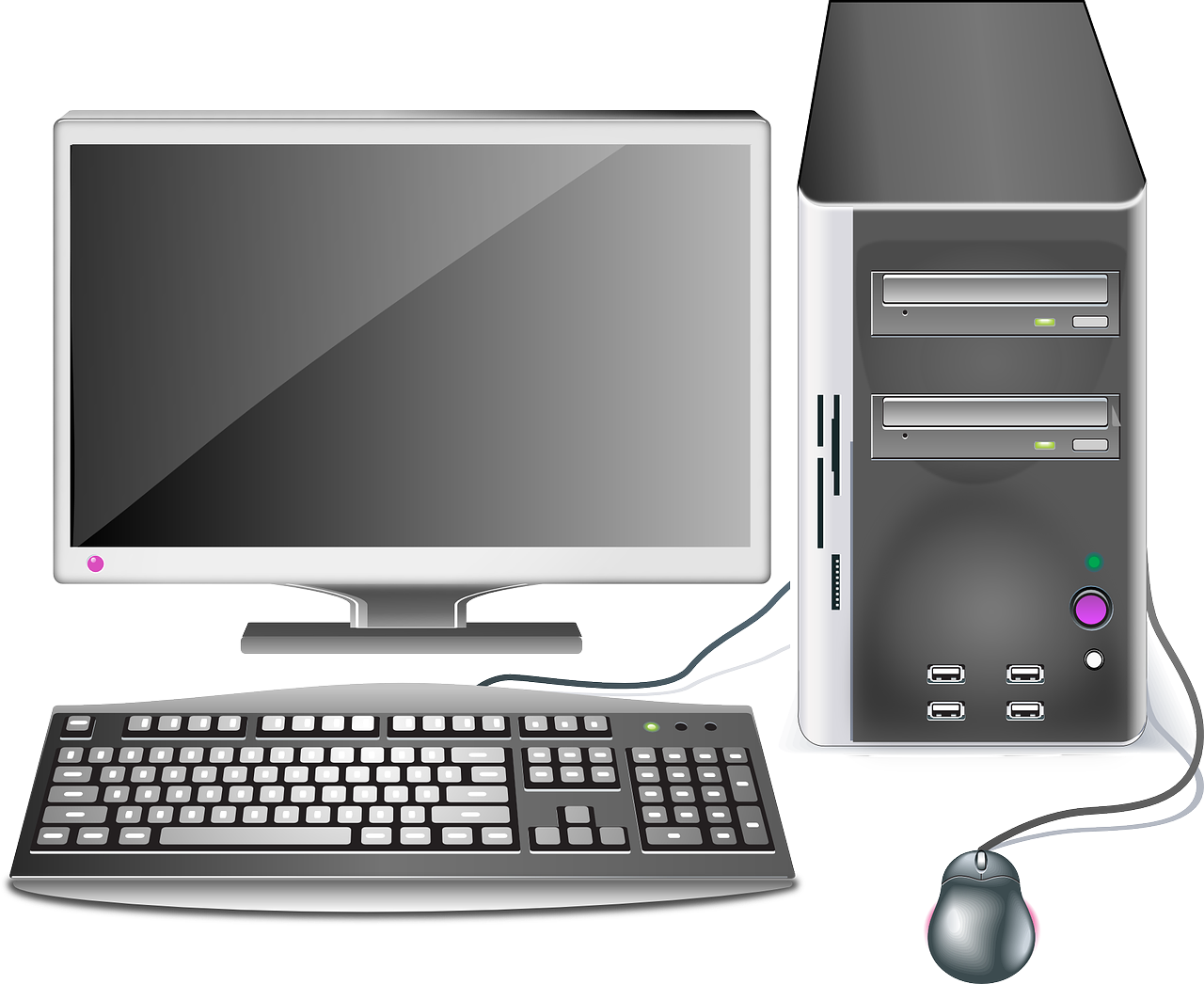 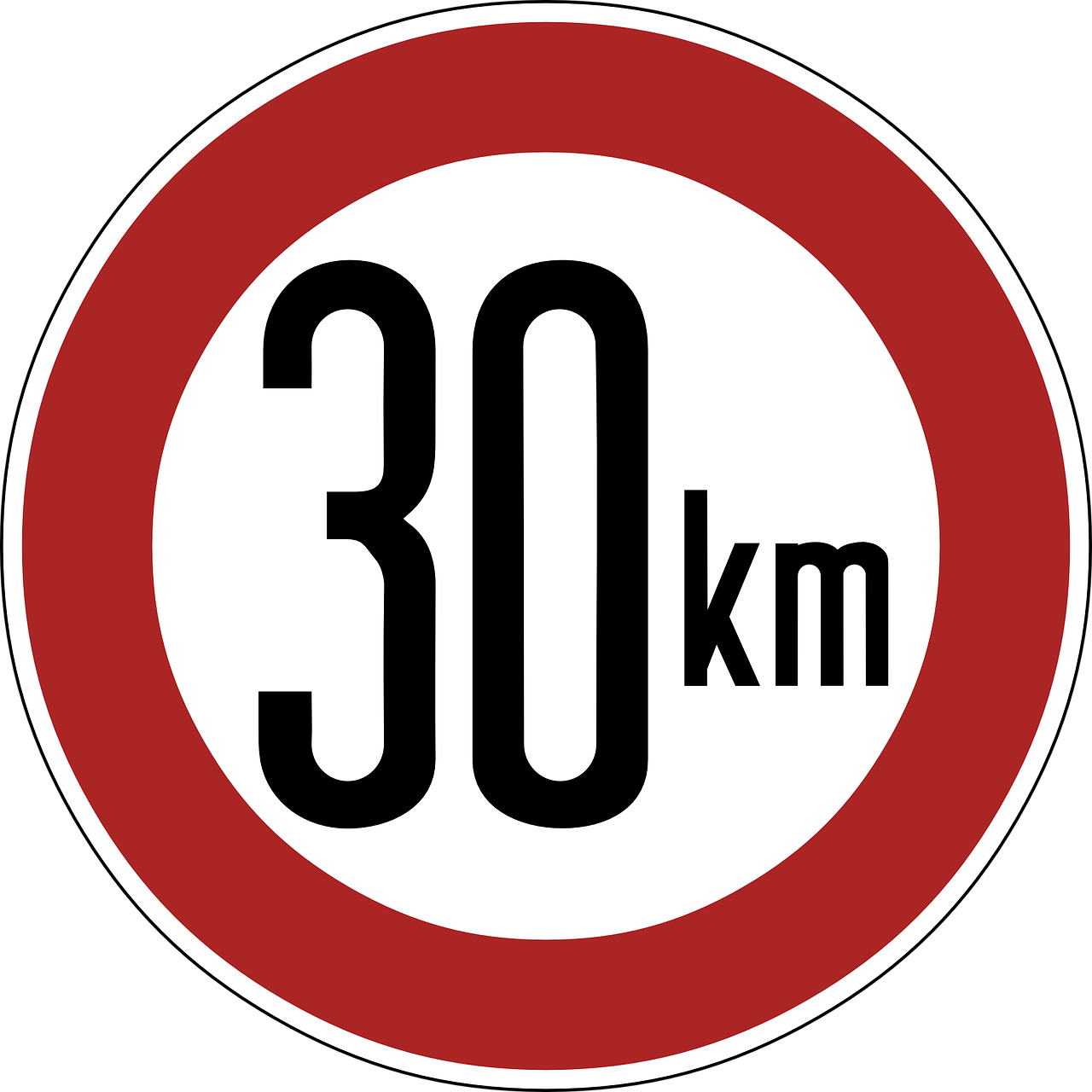 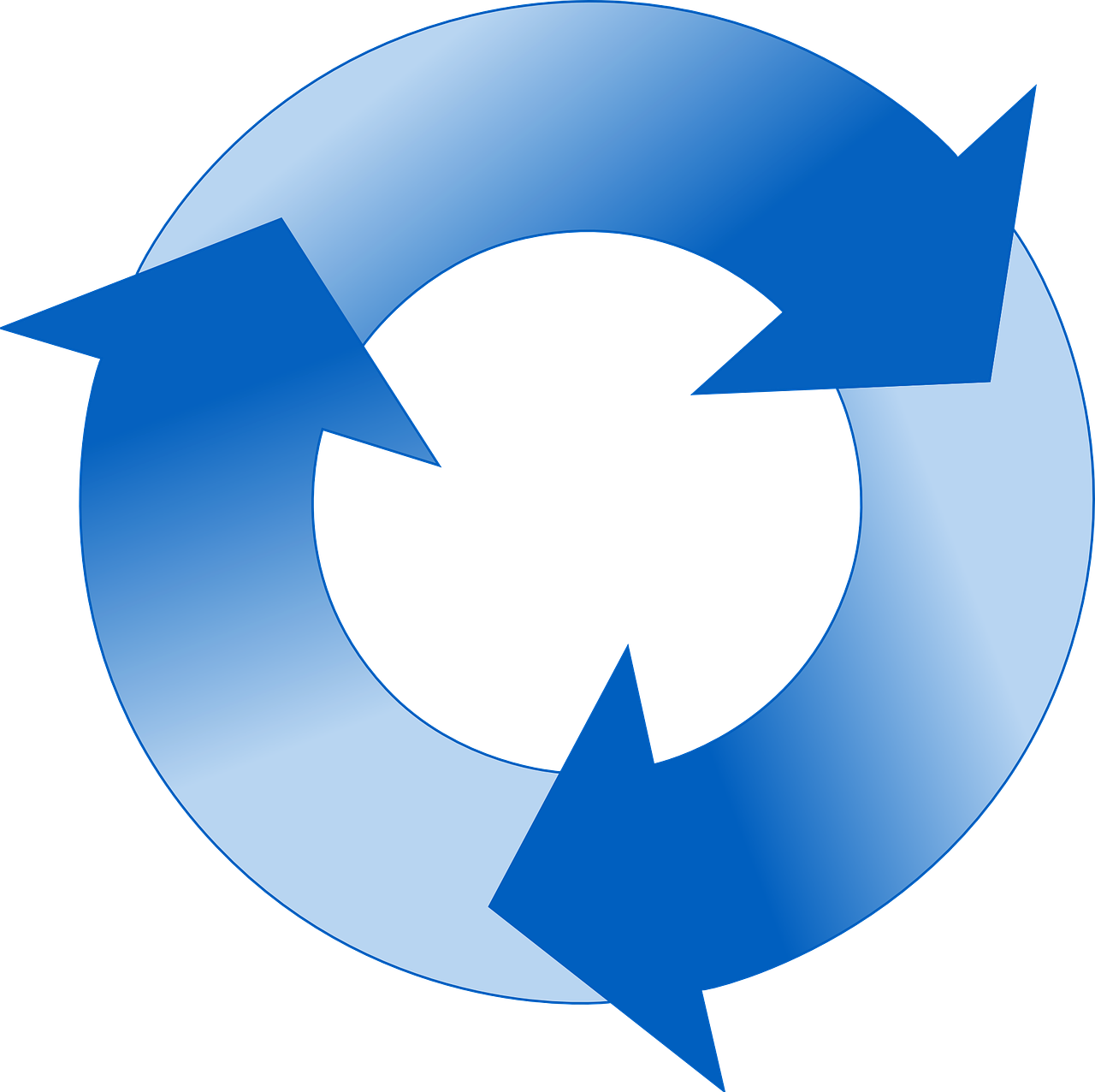 Nov
5
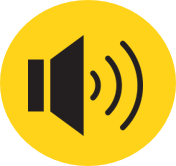 Kilometer
wiederholen
Computer
November
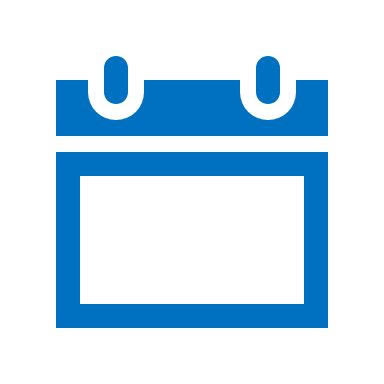 6
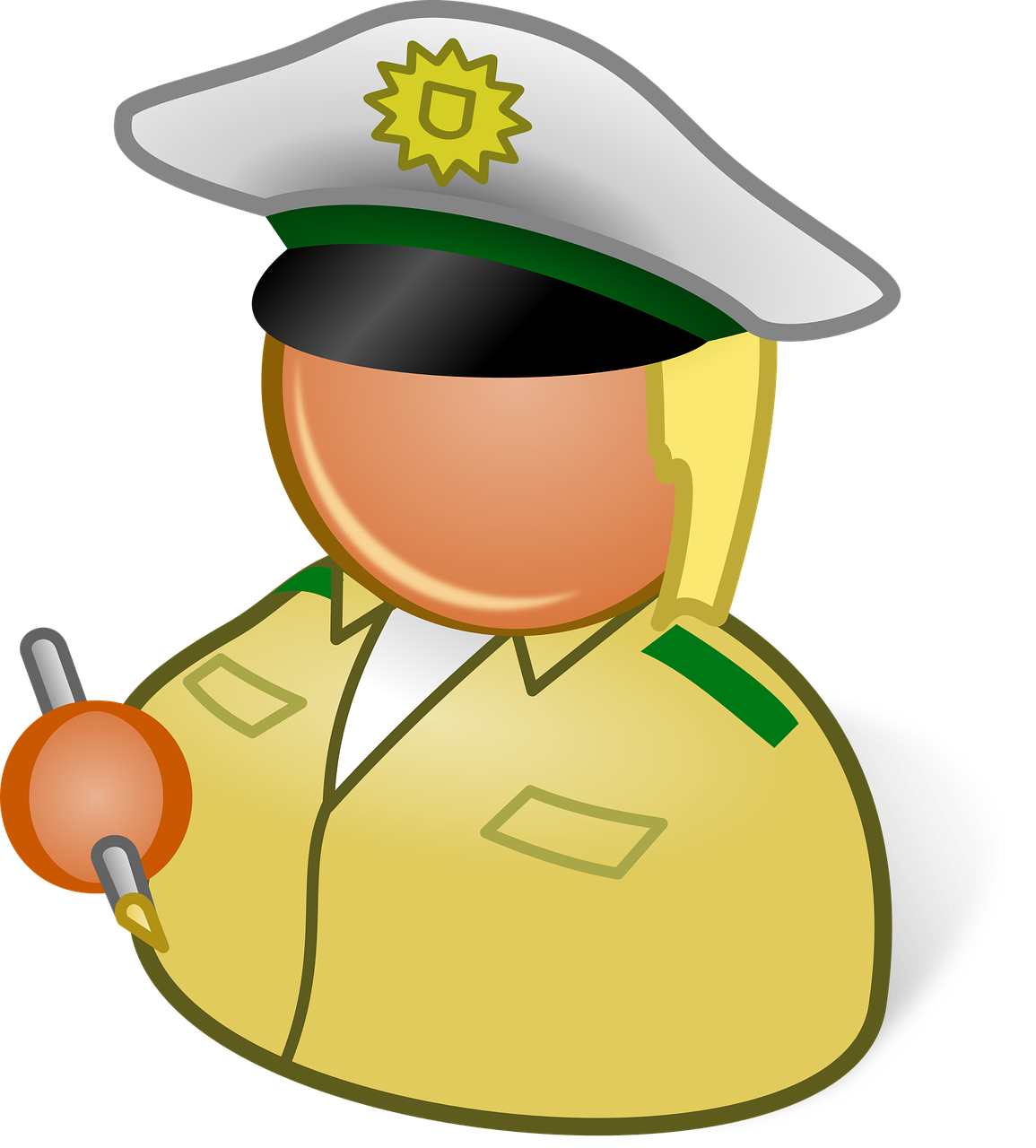 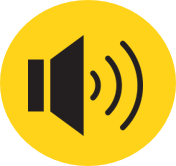 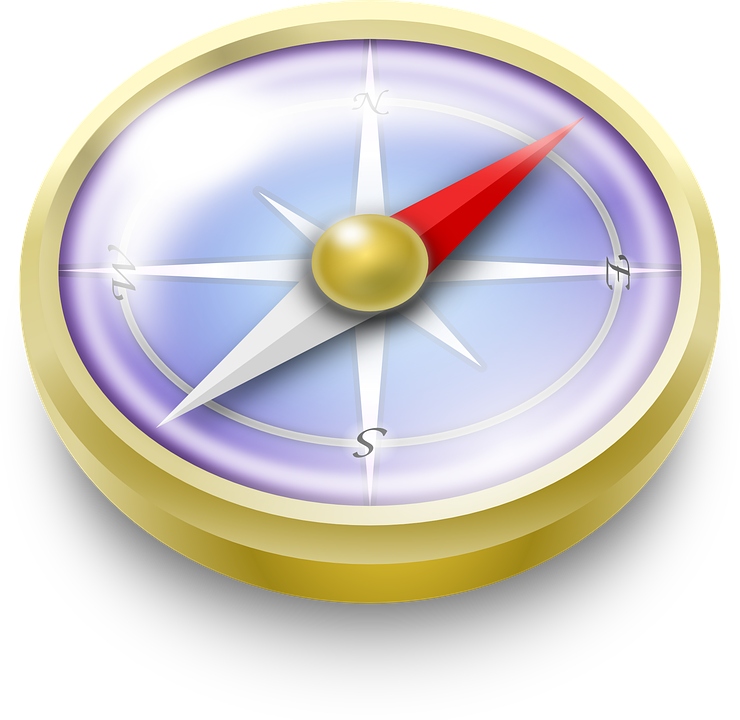 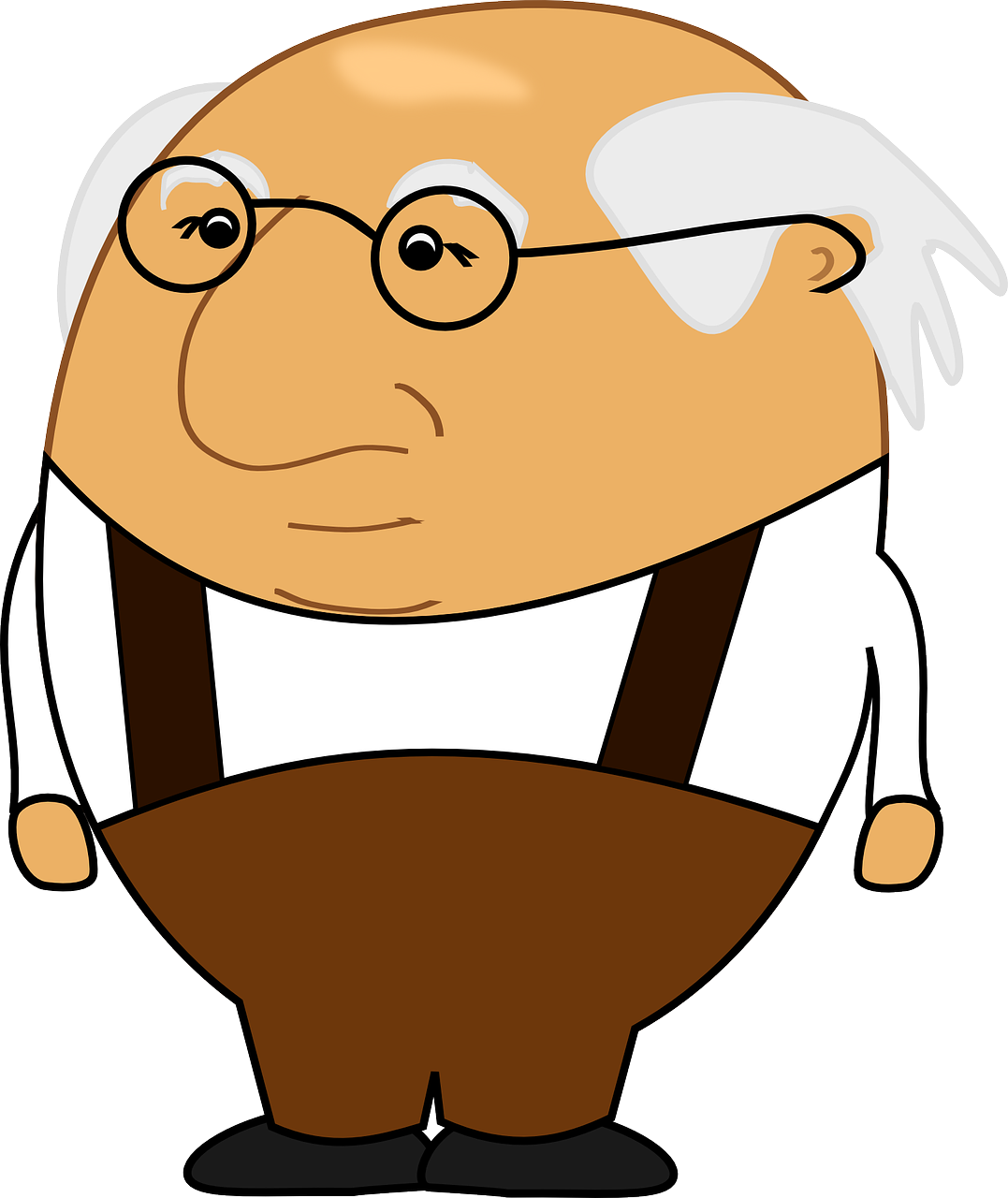 Okt
Osten
Polizei
Opa
At the end of words in German, ‘o’ will always be long!
Oktober
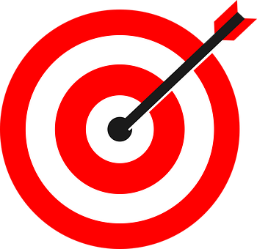 [Speaker Notes: Timing: 5 minutes

Aim: to practise aural recognition of this week’s SSC [o] and differentiate the long and short versions of the vowel.

Procedure:
Click to bring up the prompts.
Click on each audio symbol to listen to the name.
Pupils decide if they hear a long or short vowel [o].
Click for the answers. NB #6 has both a long AND a short [o]. 
Click to bring up task B.  
Pupils apply their phonics knowledge to read aloud these words, a mixture of known words and unknown cognates. The listening partner can send his/her partner back to the start if s/he hears the [o] pronounced wrongly. NB that Doktor and Oktober have both a long and a short [o]. 
Teacher circulates to listen and support, as needed.
Pupils swap roles.

Transcript Part A:[1] Osman[2] Ophelia
[3]  Moses
[4] Oswin
[5] Doro 
[6] Oktavio 

Frequency of unknown vocabulary and cognates: Doktor [240] Kosten [564] Osten [1208]  Polizei [550] Rolle [385] positiv [516] 
Jones, R.L & Tschirner, E. (2019). A frequency dictionary of German: Core vocabulary for learners. London: Routledge.]
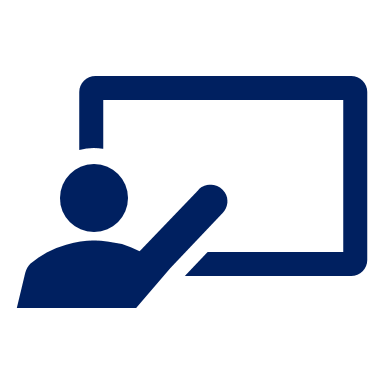 Wie sagt man das ?
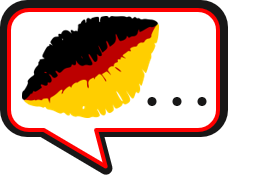 Follow up 2
(the) musicians
(the) countries
I like
(the) houses
he/she/it likes
(the) celebration
(the) sportsperson
he/she/it would like
to like, liking
(the) girls
(the) bicycles
you like
sprechen
die Mädchen
m____
d__ M______
d__ S_______
mögen
der Sportler
du magst
d_ m____
d__ F____
die Feier
die Häuser
d__ H_____
i__ m__
ich mag
die Fahrräder
d__ F_________
d__ M______
die Musiker
e_/s__/e_ m__
er/sie/es mag
er/sie/es möchte
e_/s__/e_ m_____
d__ L_____
die Länder
[Speaker Notes: Timing: 5 minutesAim: to practise spoken production of this week’s new vocabulary + er/sie/es möchte (revisited item) Procedure:1. Click to bring up the English translations one by one.
2. For each English word, students identify the corresponding German from the first-letter clues provided and say the full word aloud.
3. Click on the mouse to reveal the answer and check.]
mögen + article ‘the’
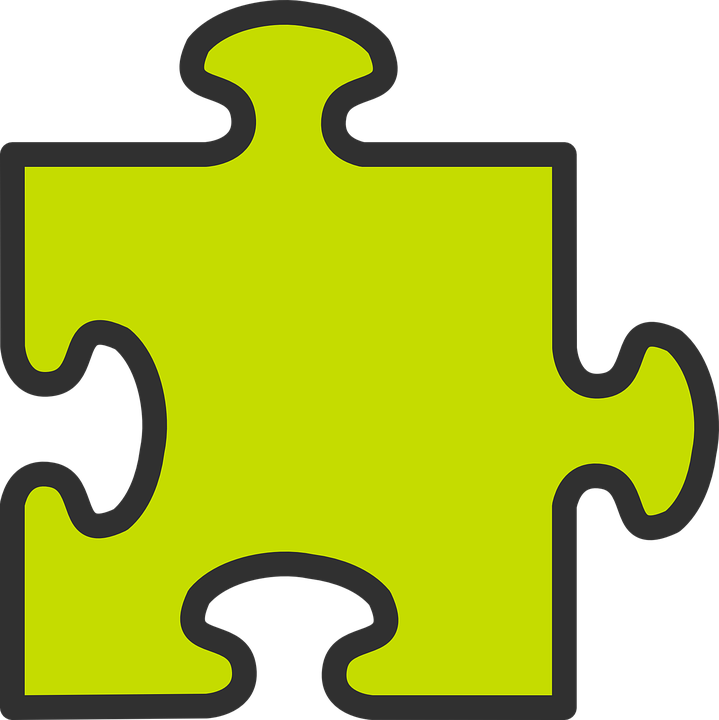 You know how to say you like specific things:
Ich mag…
das Land.
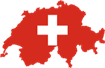 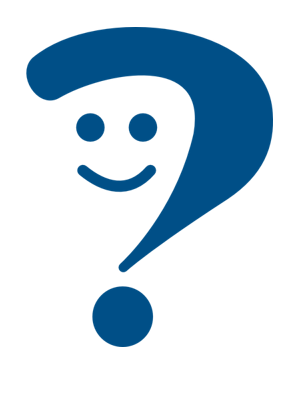 I like the country.
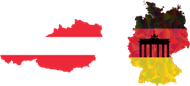 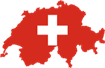 Ich mag…
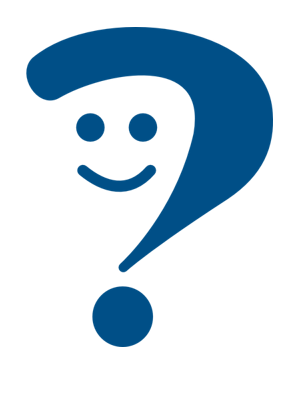 die Länder.
I like the countries.
To speak more generally we can leave out the article in English and German:
English and German use of ‘the’ is often the same so just leave out ‘the’ in German when you don’t use it in English.
I like bicycles.
Ich mag…
Fahrräder.
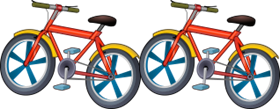 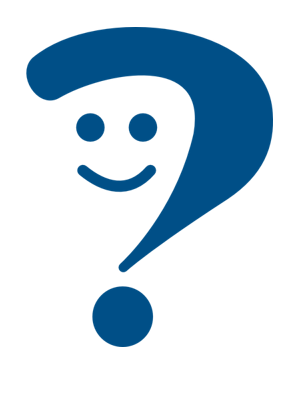 Häuser.
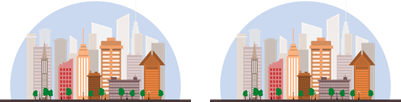 I like houses.
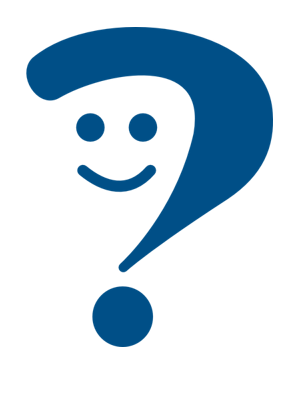 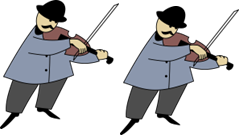 Musiker.
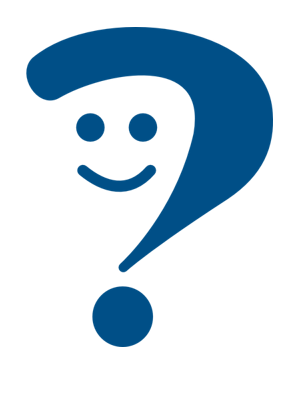 I like musicians.
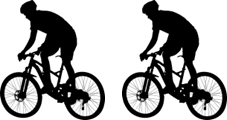 Sportler.
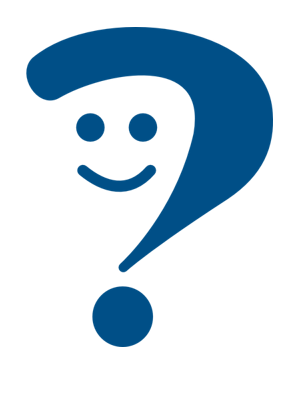 I like sportspeople.
[Speaker Notes: Timing: 3 minutesAim: To introduce the omission of articles before (usually) plural nouns in German and English.

Procedure:1. Click through the animations to present the new information.
2. Elicit the English meanings of all the German examples.]
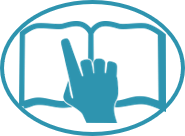 Ronja und Mariem
Follow up 3
Ronja introduces Mariem to her cousin, Johanna.
lesen
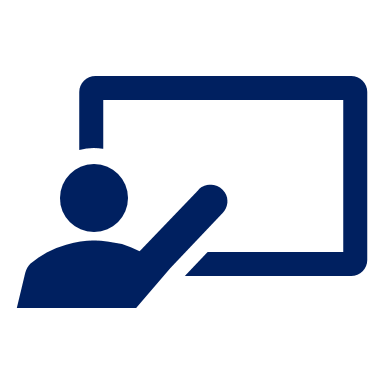 Welches Wort ist das? Du oder sie ?
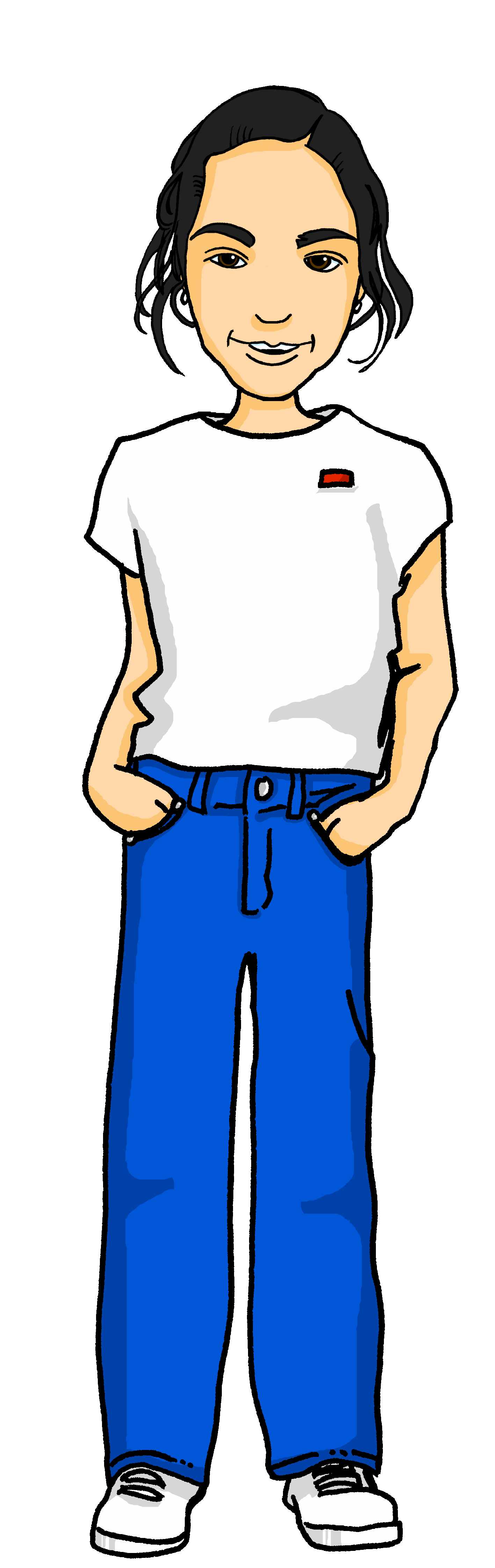 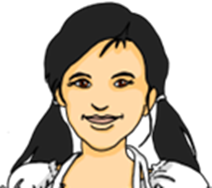 _1_
Mariem, das ist meine Cousine*, Johanna. Sie mag Konzerte und Feiern.  Du magst Lieder und Feiern, nicht wahr? Magst du auch Konzerte?

Du magst Sportler und Fahrräder. Sie mag Sportler  und Fahrräder nicht. Sie mag Shows, wie ich.

Magst du Musiker? Du magst Rammstein, nicht wahr? Sie mag Rockmusik nicht. Sie  mag Popmusik.
_2_
_3_
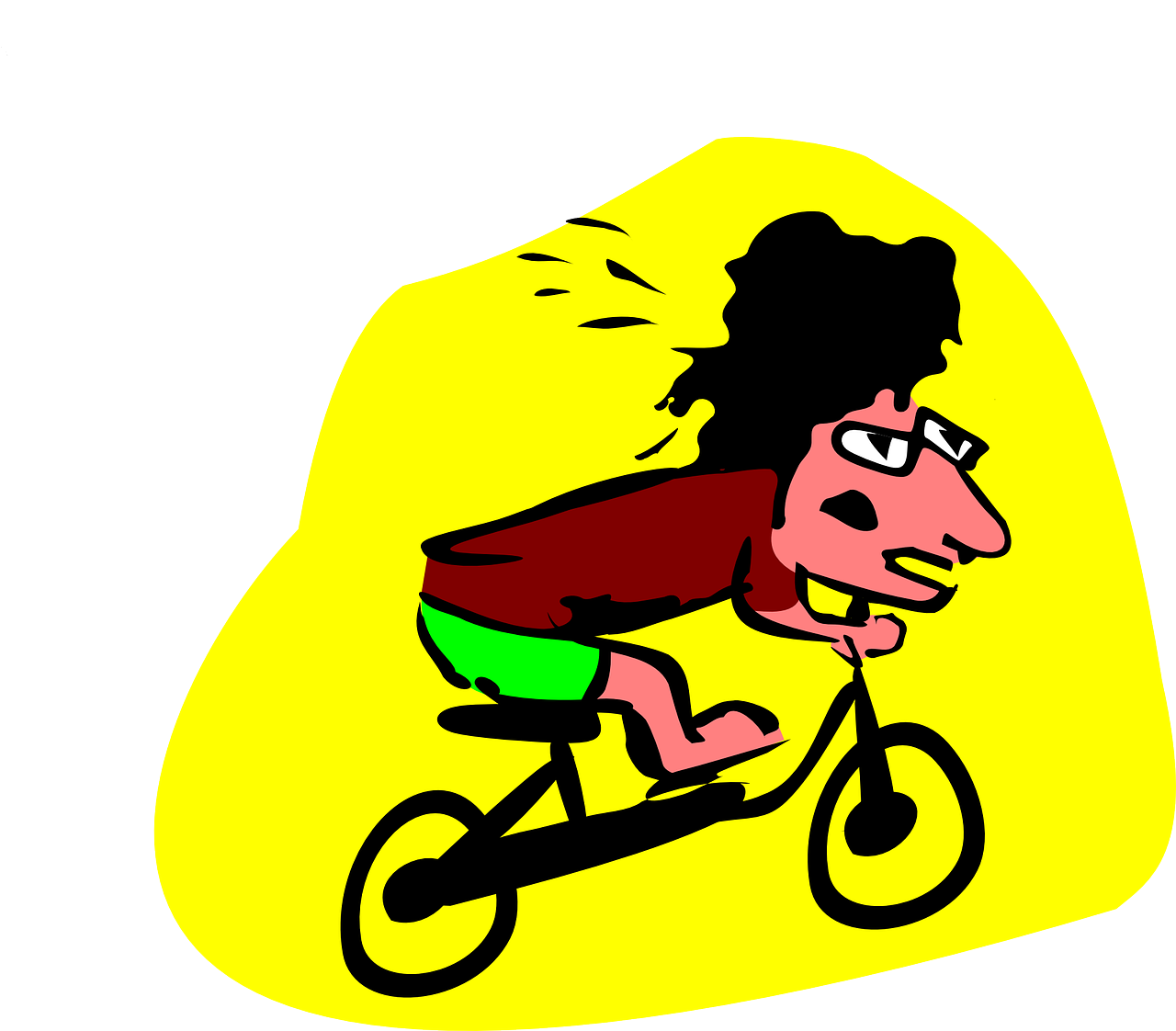 _5_
_4_
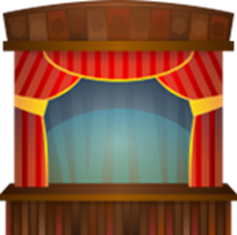 _6_
_8_
_7_
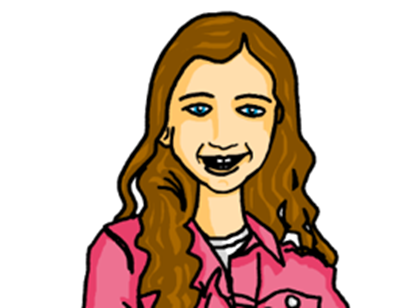 _10_
_9_
Cousine – cousin
[Speaker Notes: Timing: 5 minutes

Aim: To practise distinguishing between the second and third person forms of mögen (reading); to practise written comprehension of this week’s new and previously taught language.

Procedure: 
1. Pupils decide whether du or sie should go in each gap in the text where the pronoun should be (based upon a consideration of the verb form).
2. Pupils check their answers by listening to the recording of the text, which plays in three parts, for manageability.
3. Once the audio for one section has finished playing, answers can be revealed individually on clicks. (Note, don’t click to reveal answers as the audio plays, as this will stop the audio.)
4. Pupils to volunteer information about what Ronja and Mariem have in common and any differing likes and dislikes.  Do they think that they will get on. Why/Why not?]
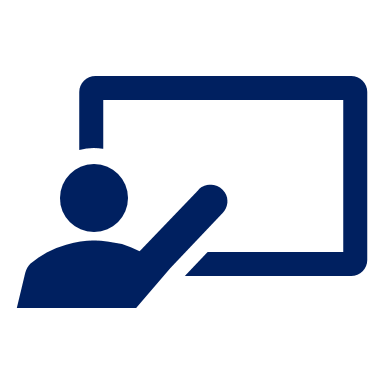 Wer ist das?
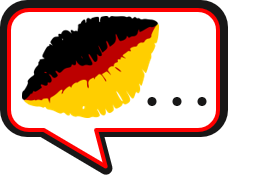 Follow up 4
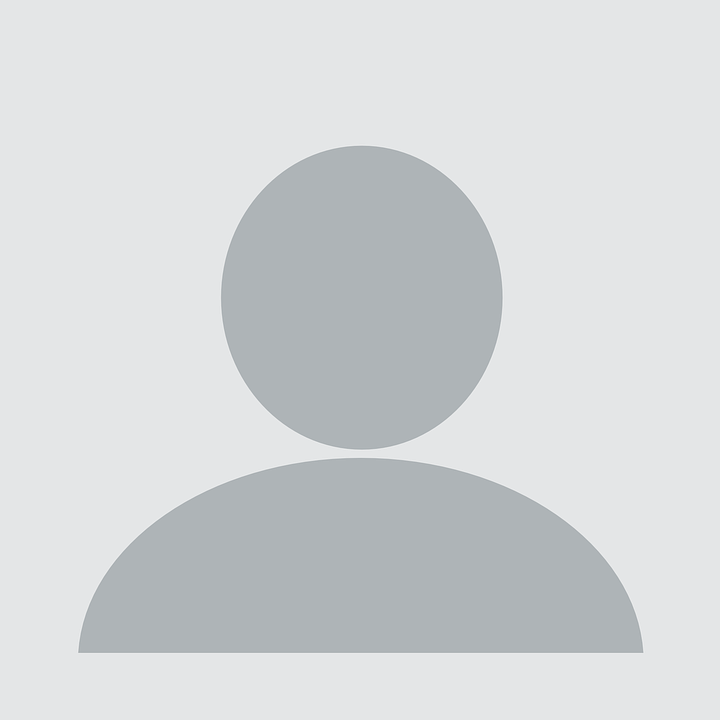 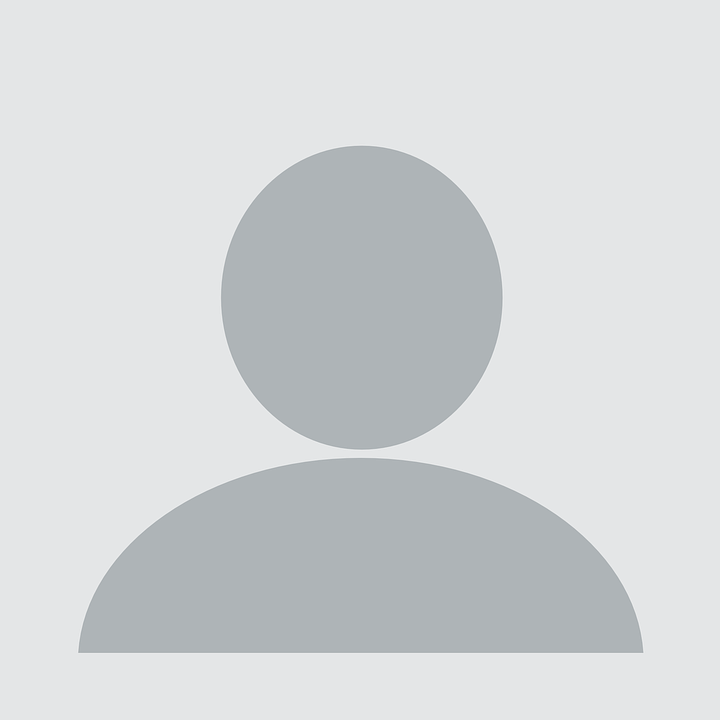 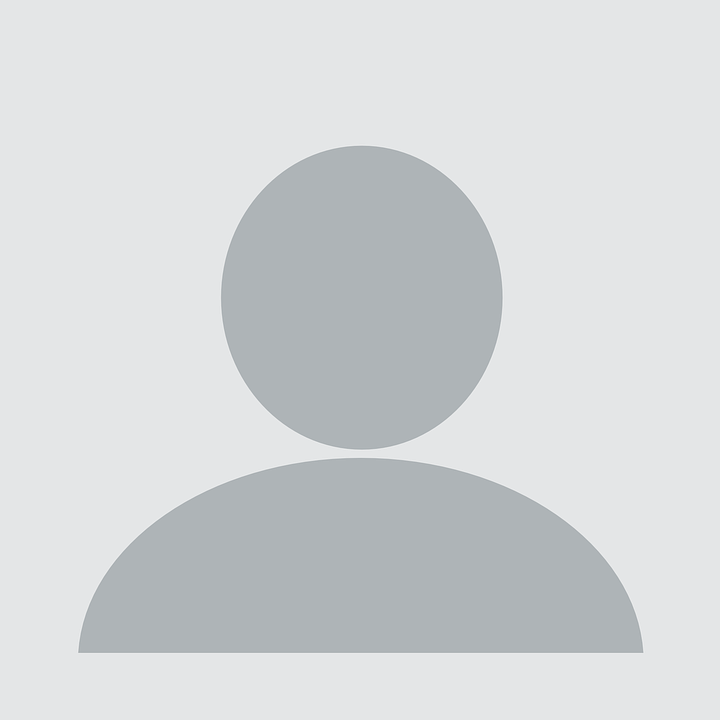 sprechen
Olaf
Ole
Ottilie
I like bikes.
I like the houses.
I don’t like the celebration.
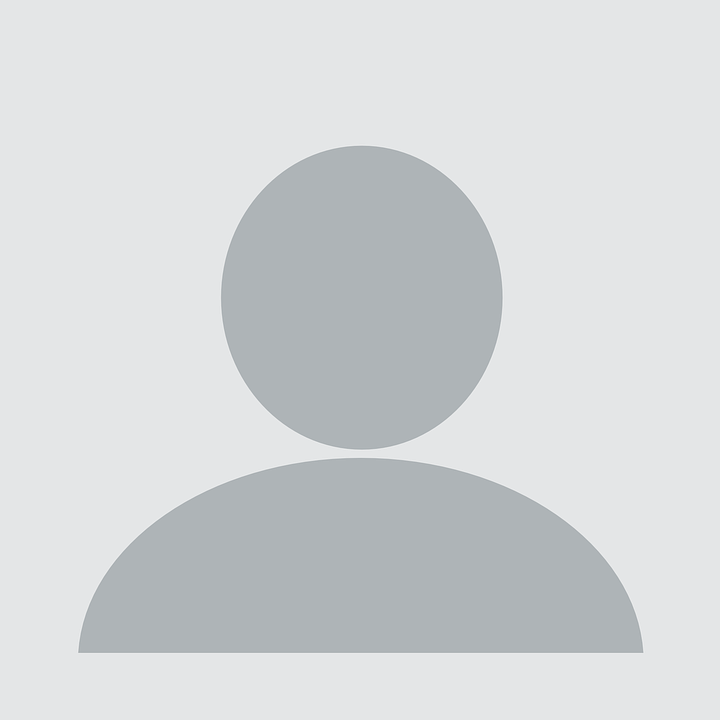 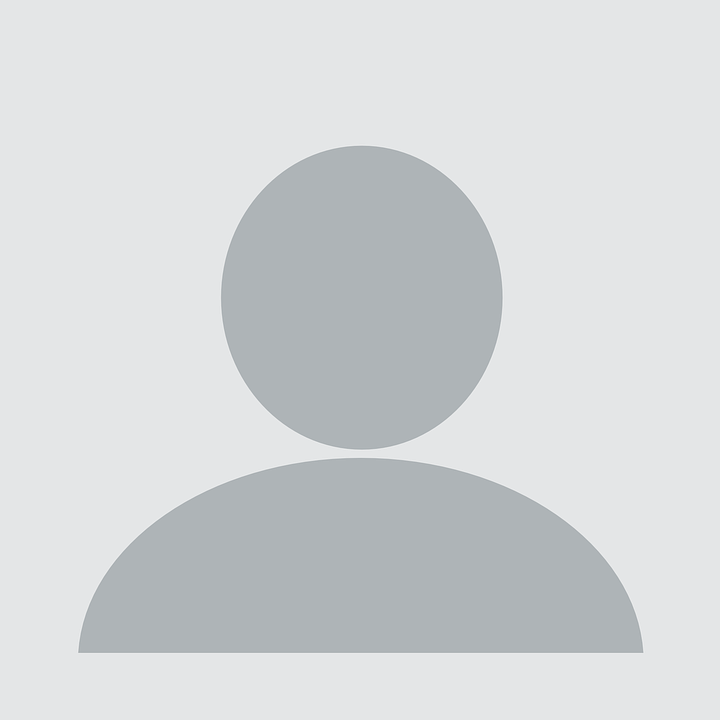 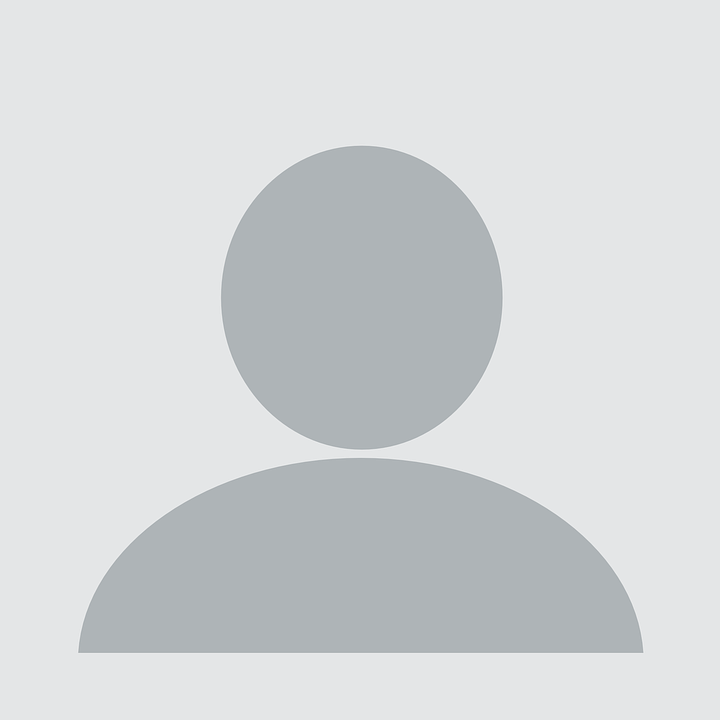 Dorothea
Ophelia
Oksana
I like the girls.
I don’t like the musicians.
I like the countries.
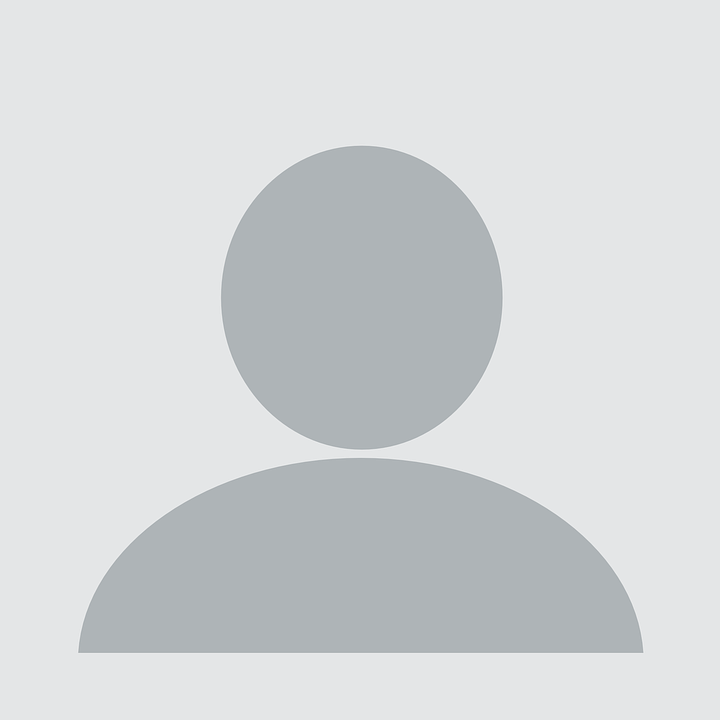 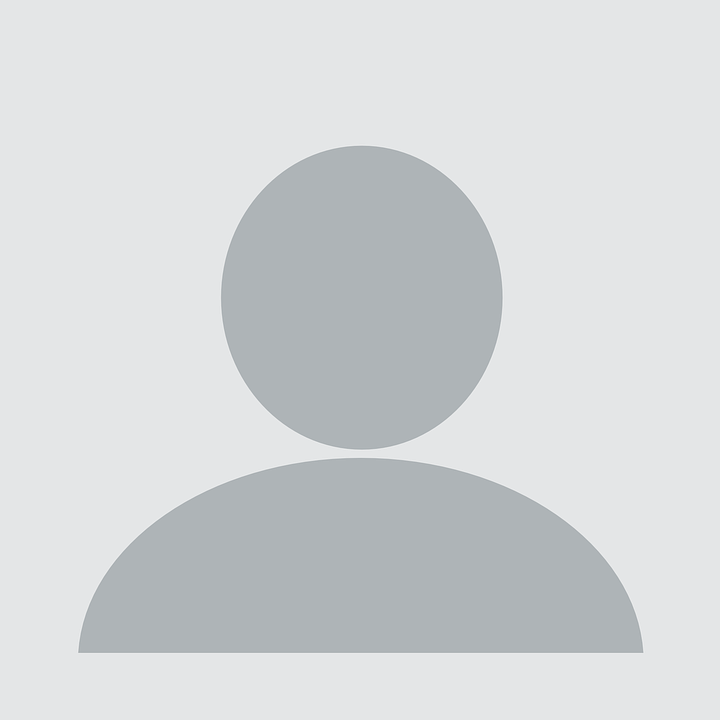 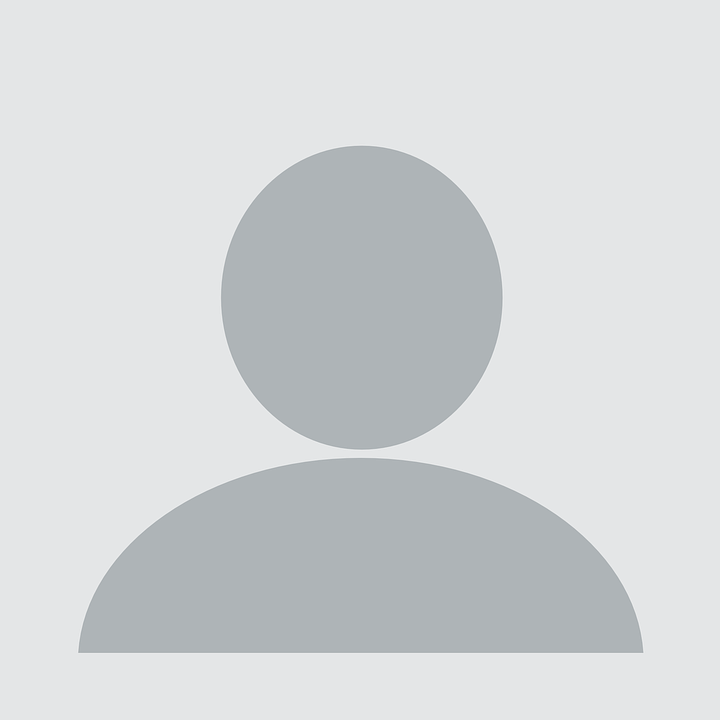 Odine
Leonardo
Danilo
I like musicians.
I like the music.
I don’t like the sportspeople.
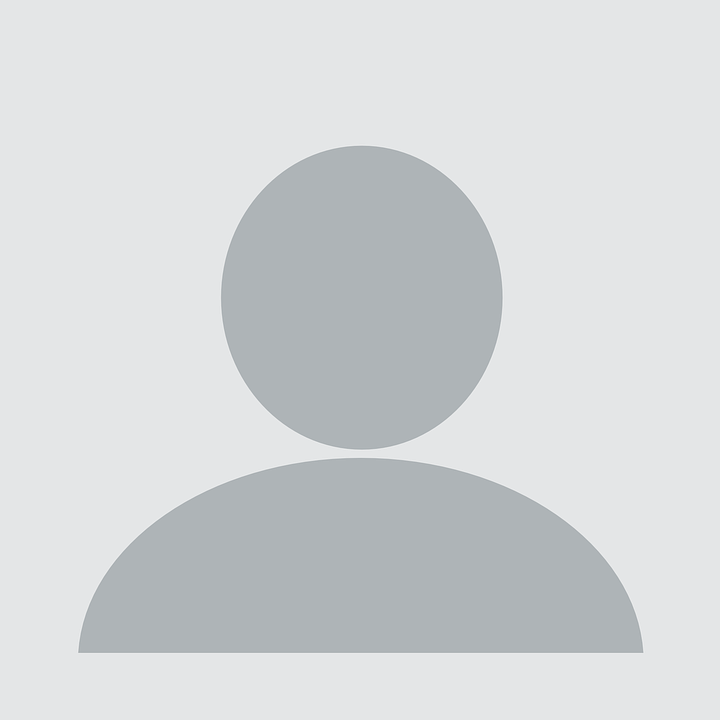 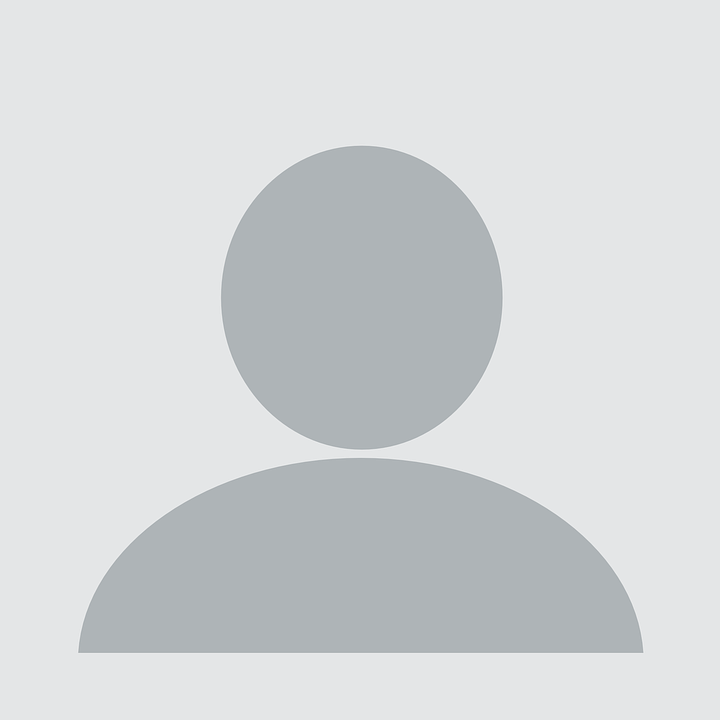 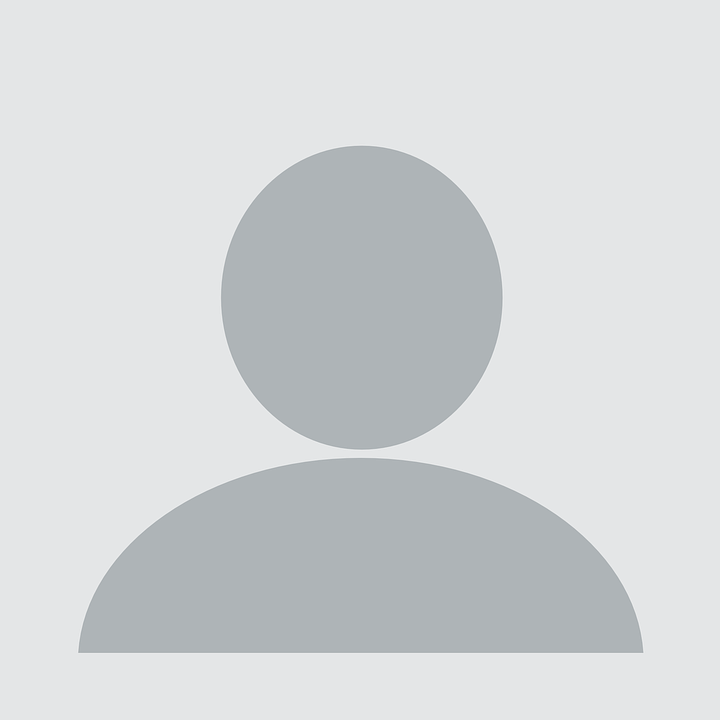 Klio
Oskar
Konkordia
I like the celebrations.
I don’t like the girls in the class.
I like the bike.
[Speaker Notes: Timing: 5 minutesAim: to practise spoken production of this week’s new language.Procedure:1. Pupils work in pairs.  Pupil A chooses an identity and says the corresponding opinion in German. E.g., for Olaf  ‘Ich mag Fahrräder’.
2. Pupil B works out the name and checks with Pupil. E.g. ‘Bist du Olaf?’3. They swap roles and repeat the task several times.
4. In the audio version, click on the names to hear the German sentences.

Note: an alternative or extension activity is to ask yes/no questions to work out the partner’s identity. E.g. Magst du Fahrräder?  Nein.  Magst du die Musik? Ja. Ah, du bist Leonardo. Ja!]

Schreib auf Englisch.
Follow up 5:
Can you get at least 12 points?
Vokabeln
x3
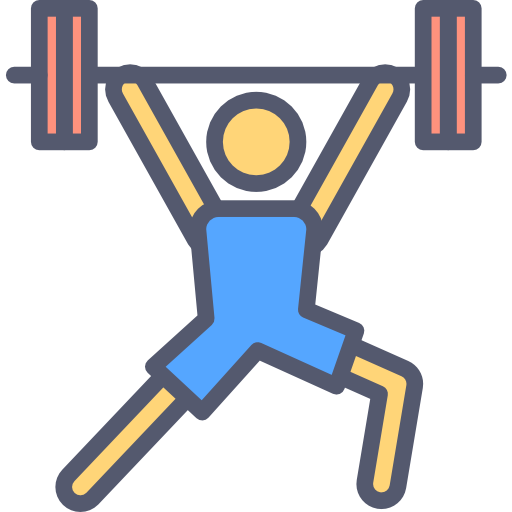 she would like
he would like
it would like
x2
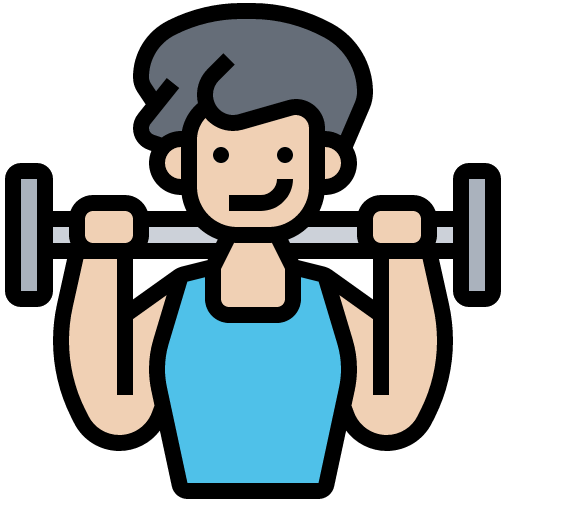 Wörter
you are
we are
lovely, beautiful
it likes
to like
he/she likes
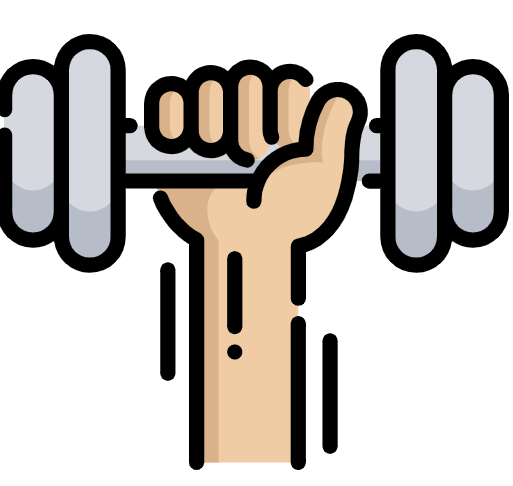 (the) sportsperson
I like
you like
(the) countries
(the) girls
(the) musician
x1
(the) celebration
(the) bicyles/bikes
(the) houses
[Speaker Notes: Timing: 5 minutes

Aim: to practise written comprehension of vocabulary from this and revisited weeks.

Procedure:1. Give pupils a blank grid.  They fill in the English meanings of any of the words they know, trying to reach 15 points in total.
2. Click to reveal answers (which will appear one by one from the bottom row upwards).


Note:The most recently learnt and practised words are pink, words from the previous week are green and those from week 1 are blue, thus more points are awarded for them, to recognise that memories fade and more effort (heavy lifting!) is needed to retrieve them.]

Schreib auf Deusch.
Follow up 5:
Can you get at least 12 points?
Vokabeln
x3
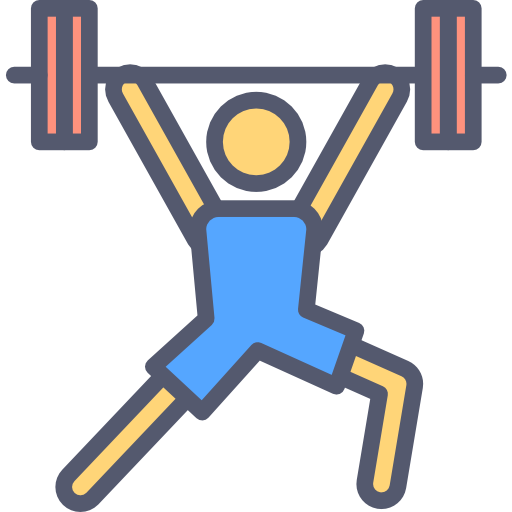 er möchte
es möchte
sie möchte
x2
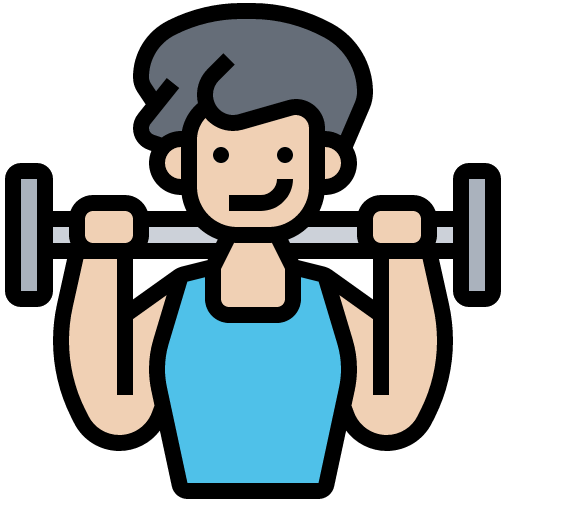 Wörter
schön
ihr seid
wir sind
die Häuser
die Länder
die Feier
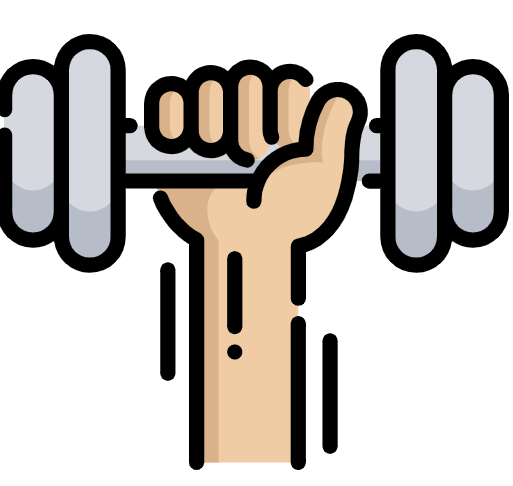 die Sportler
er/sie mag
ich mag
du magst
die Fahrräder
es mag
x1
mögen
das Mädchen
der Musiker
[Speaker Notes: Timing: 5 minutes

Aim: to practise written comprehension of vocabulary from this and revisited weeks.

Procedure:1. Give pupils a blank grid.  They fill in the German meanings of any of the words they know, trying to reach 15 points in total.
2. Click to reveal answers (which will appear one by one from the bottom row upwards).


Note:The most recently learnt and practised words are pink, words from the previous week are green and those from week 1 are blue, thus more points are awarded for them, to recognise that memories fade and more effort (heavy lifting!) is needed to retrieve them.]
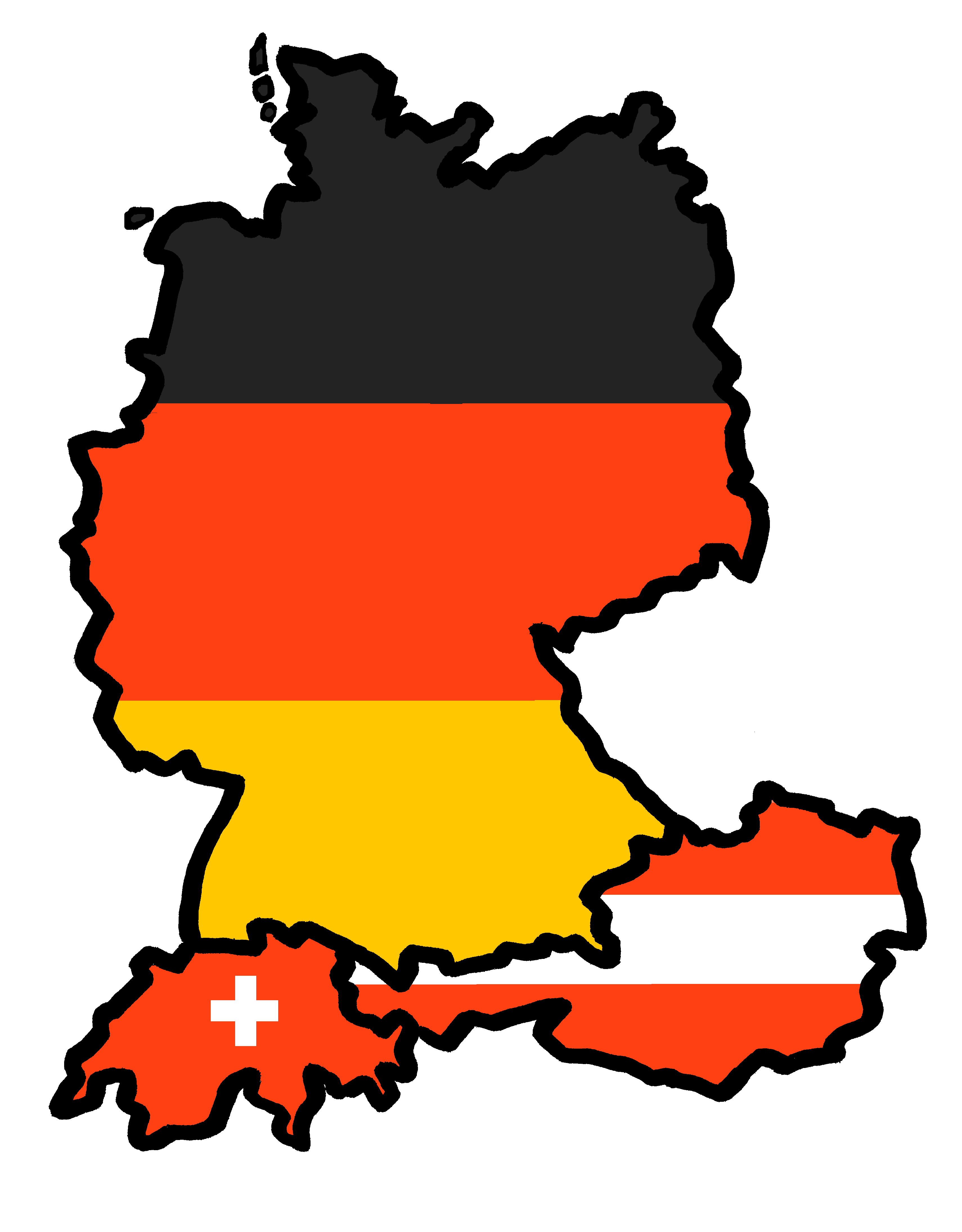 Tschüss!
grün

Schreib auf Englisch.
Follow up 5:
Can you get at least 12 points?
Vokabeln
x3
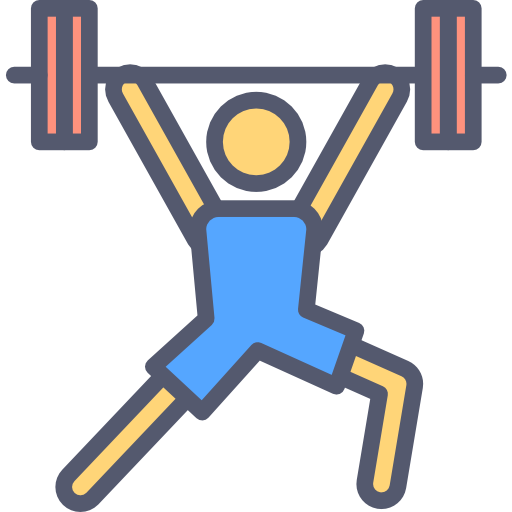 x2
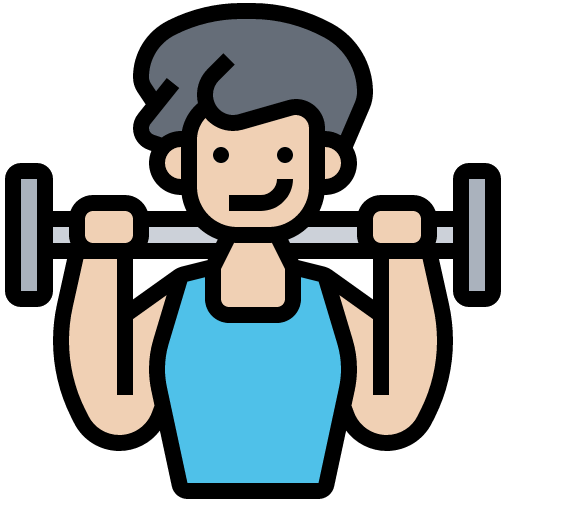 Wörter
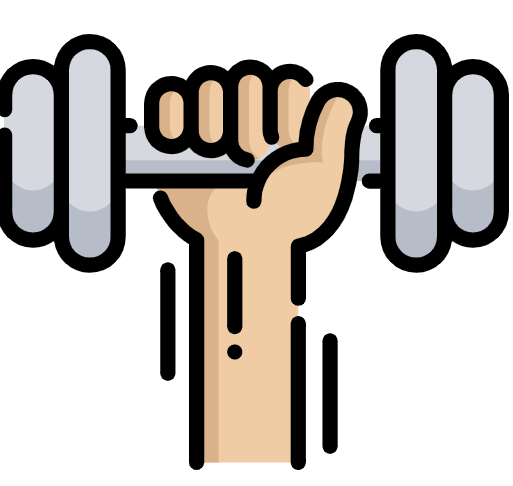 x1
[Speaker Notes: Template]

Schreib auf Deusch.
Follow up 5:
Can you get at least 12 points?
Vokabeln
x3
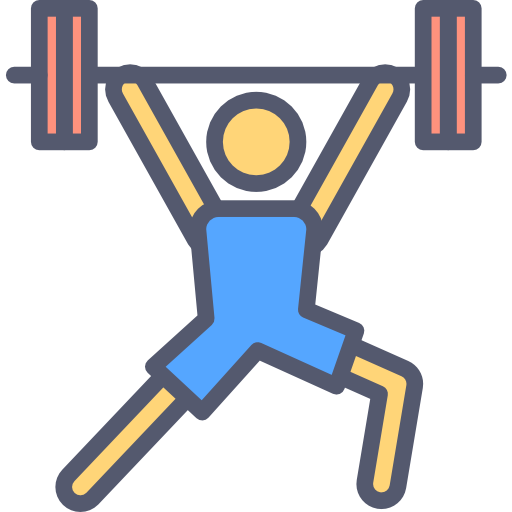 x2
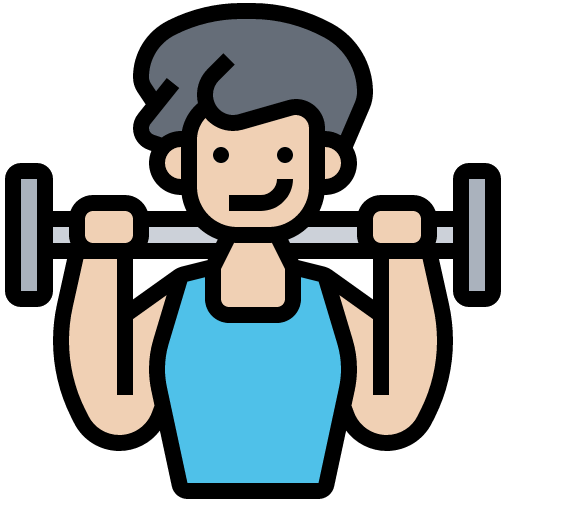 Wörter
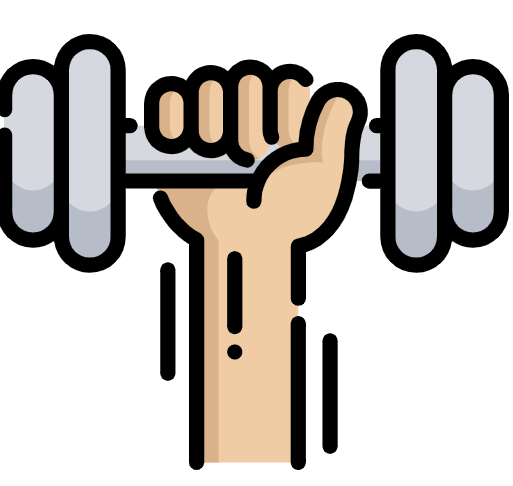 es mag
x1
[Speaker Notes: Template]